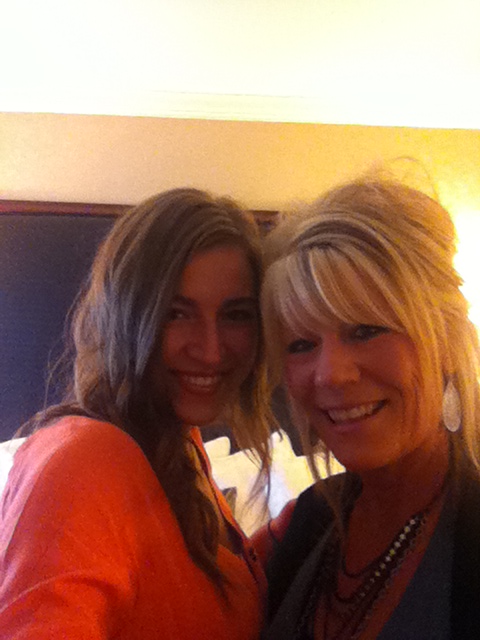 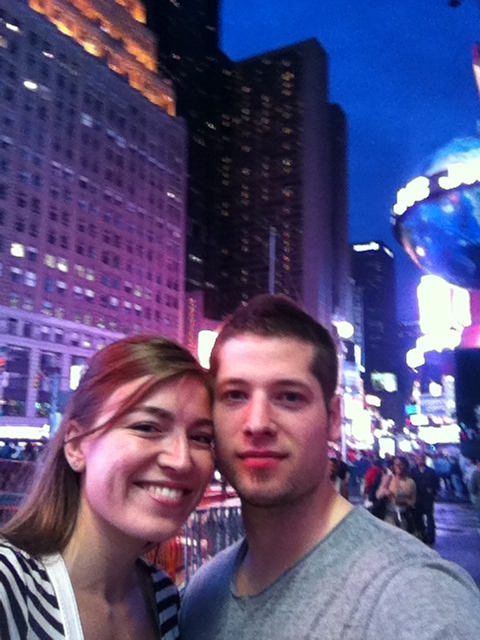 Played college volleyball for 2 years

Is a certified Event and Wedding Planner

Worked at Disney World for 5 months as an intern

Scholarship & Veterans Coordinator at LCSC
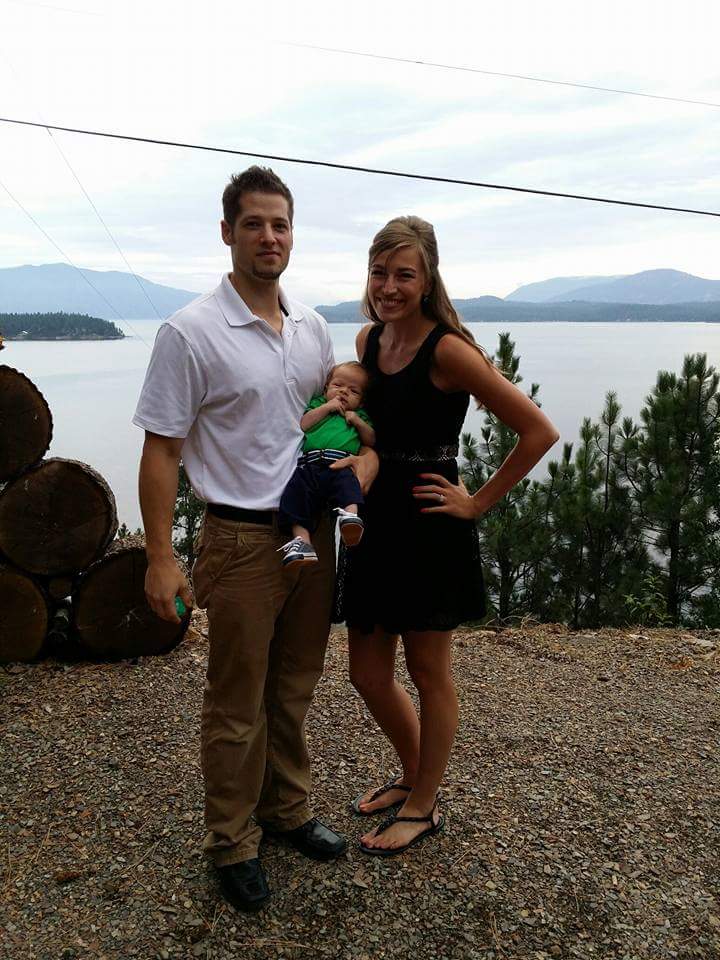 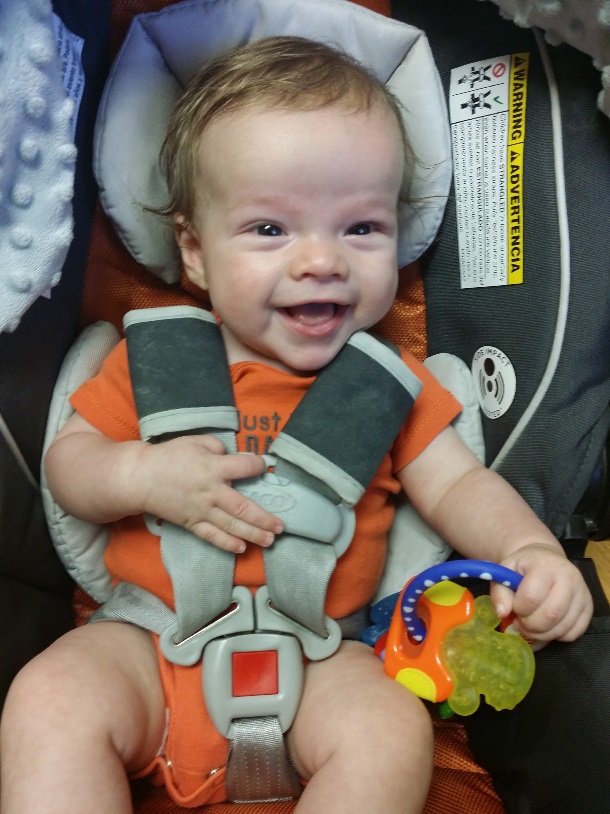 Courtney Robinson, LCSC
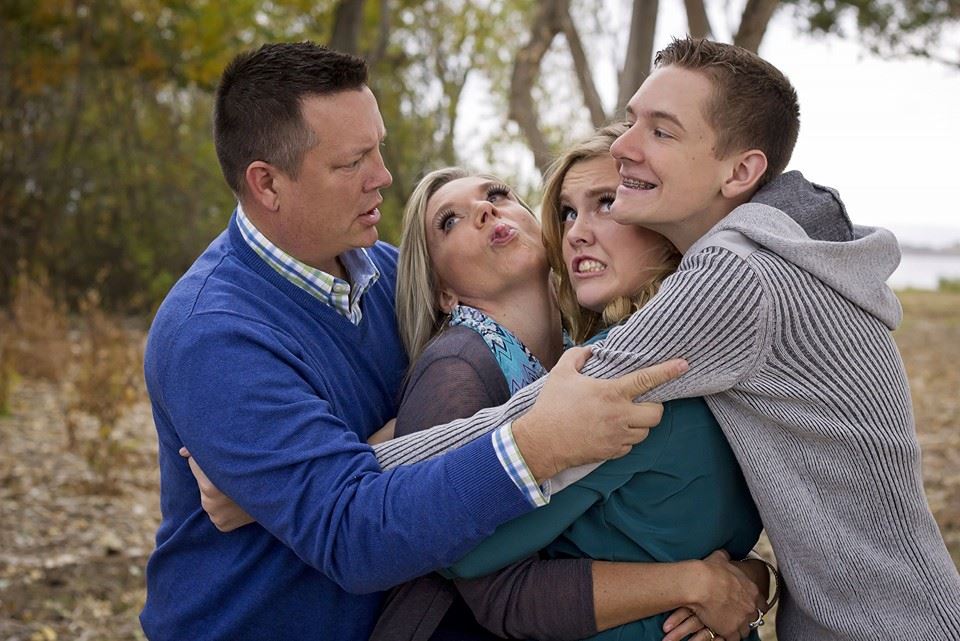 Has four grandkids

Hates pickled beets with a passion

Her first pet was a pony named Winnie

Was a rodeo queen
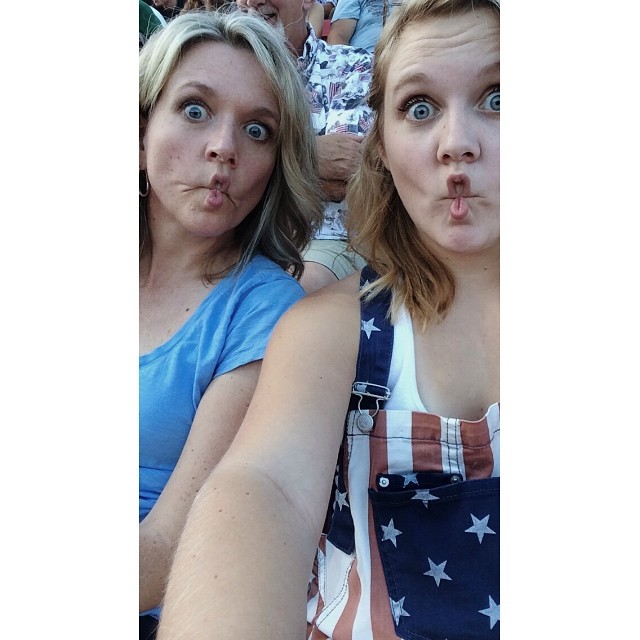 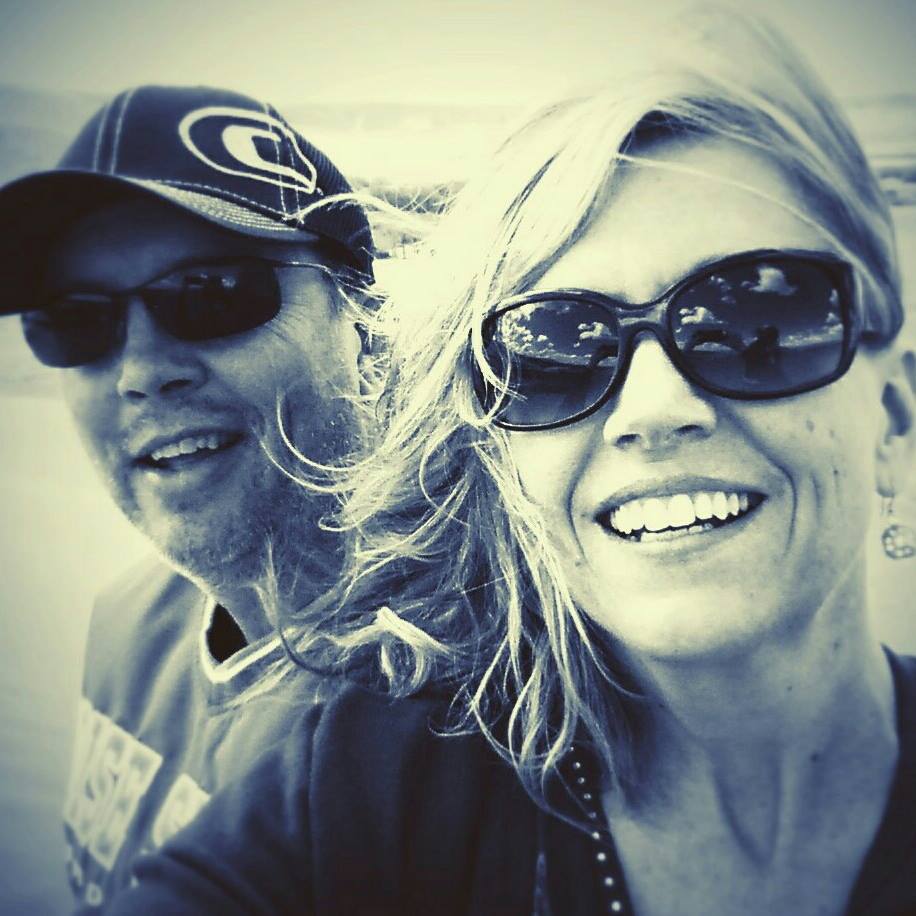 Jessica Piper, NNU
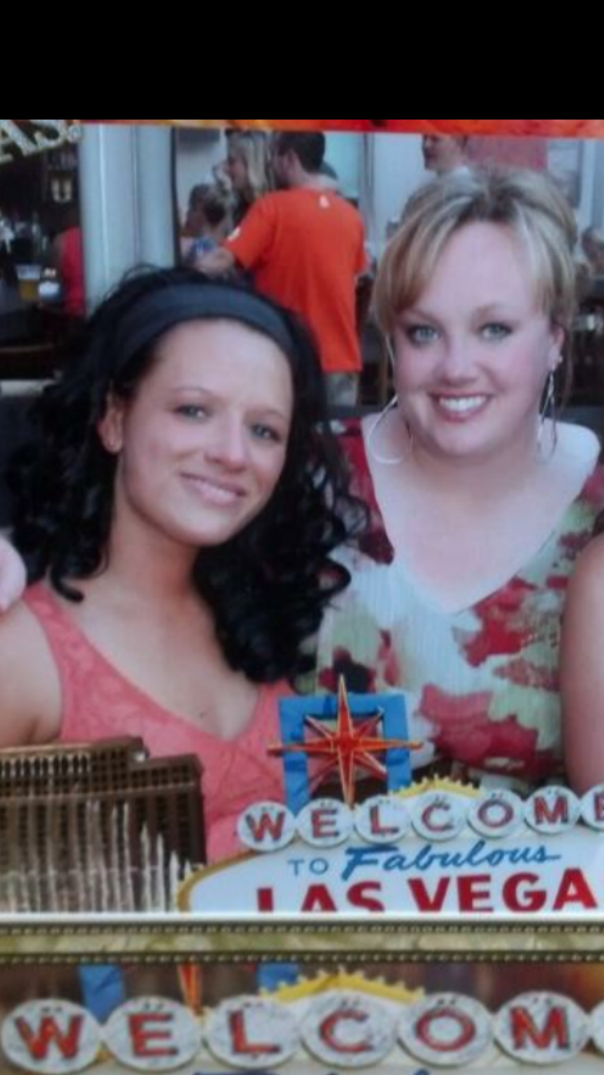 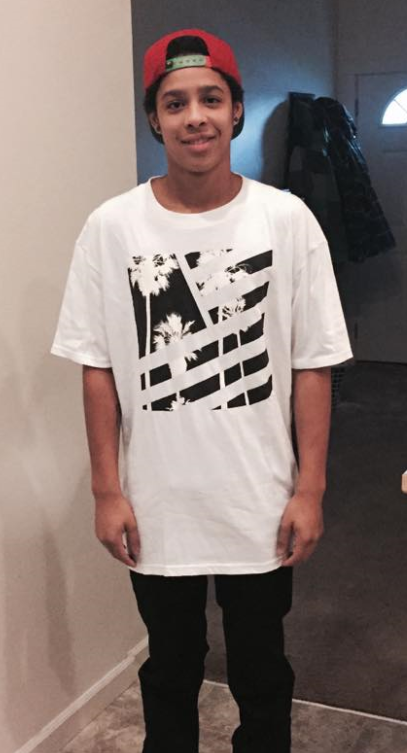 Teaches fitness classes

Has a 16 year old son

Loves history, fantasy, and science fiction

Favorite way to eat a potato: French fries!

Financial Aid Advisor at NIC
Trisha Madsen, NIC
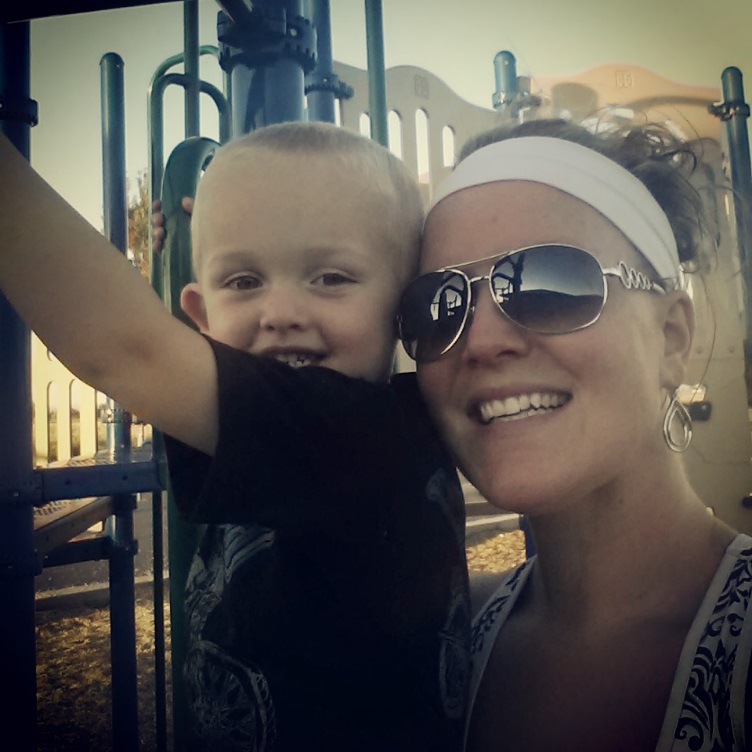 Was raised on a dairy farm

Coaches youth softball

Taught English in orphanages in the Dominican Republic

Went to school in Denmark during her undergrad

Financial Aid Coordinator at CWI
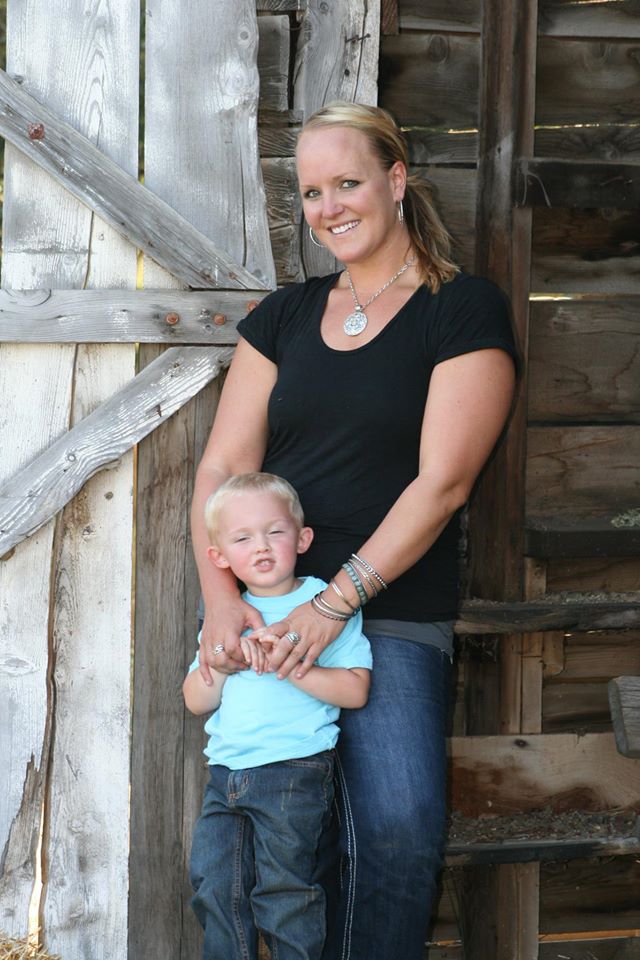 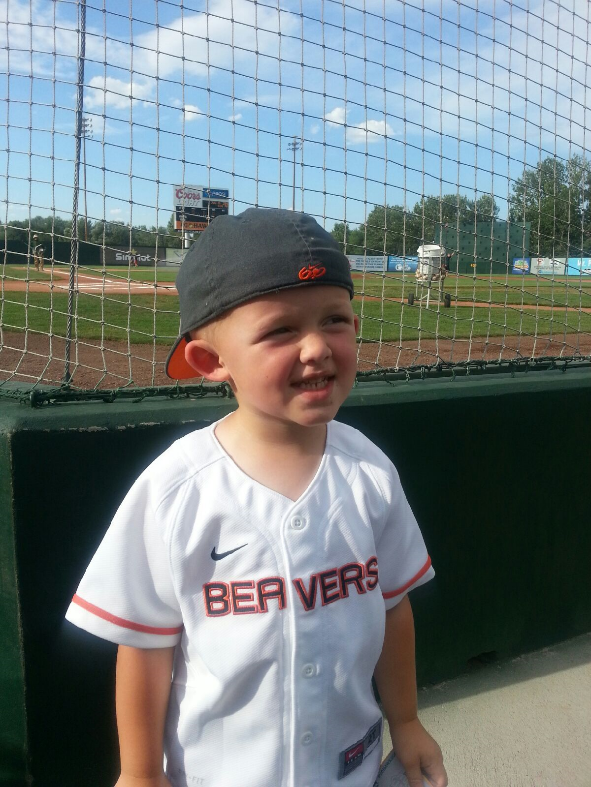 Stephanie Petersen, CWI
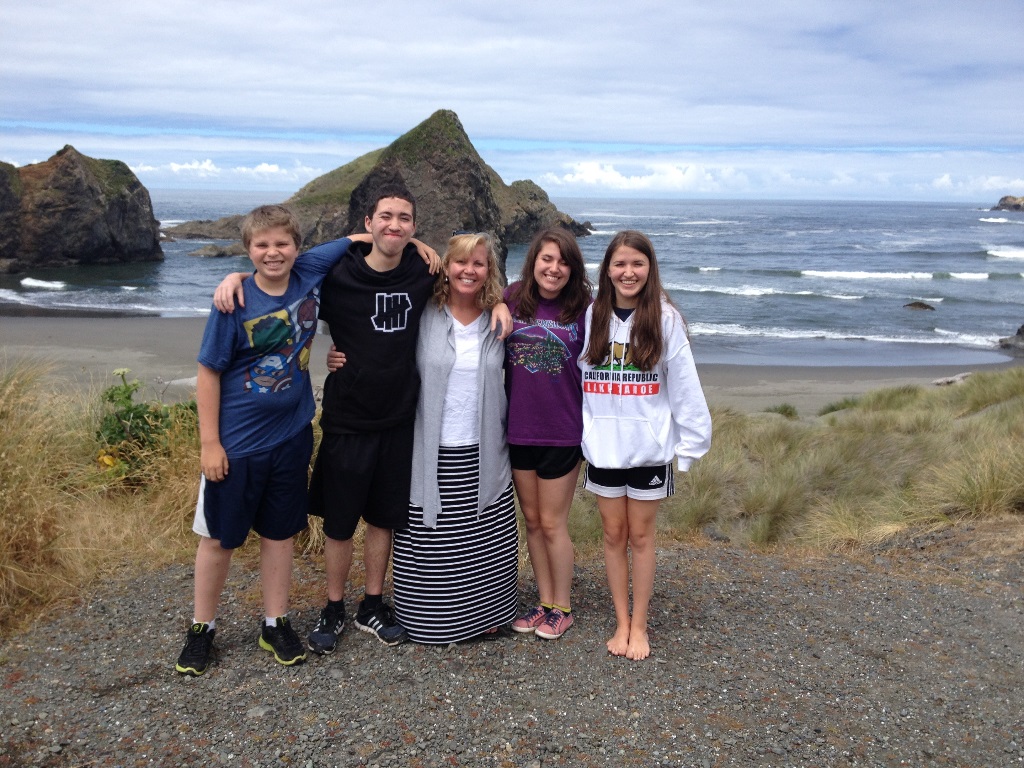 Used to be a litigation attorney

Skied competitively in college

Had dinner with Neil Armstrong

Financial Aid Counseling Manager at BYU-I
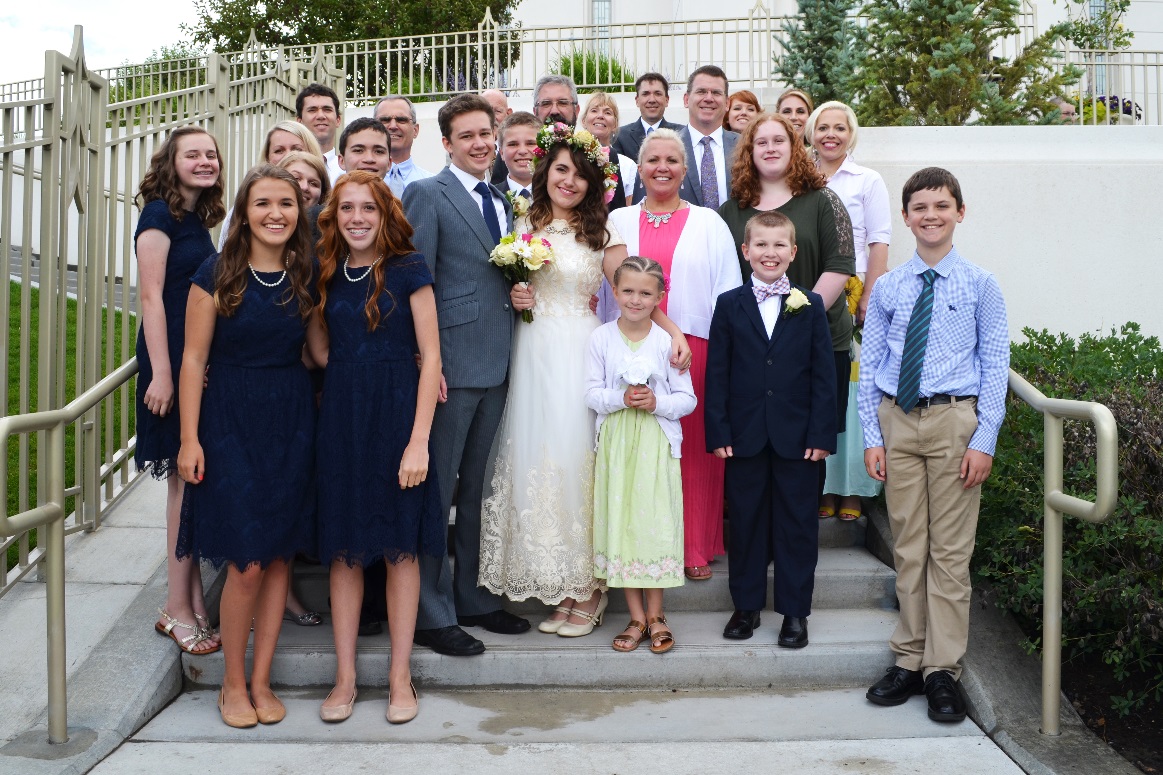 Alisa Fye, BYU-I
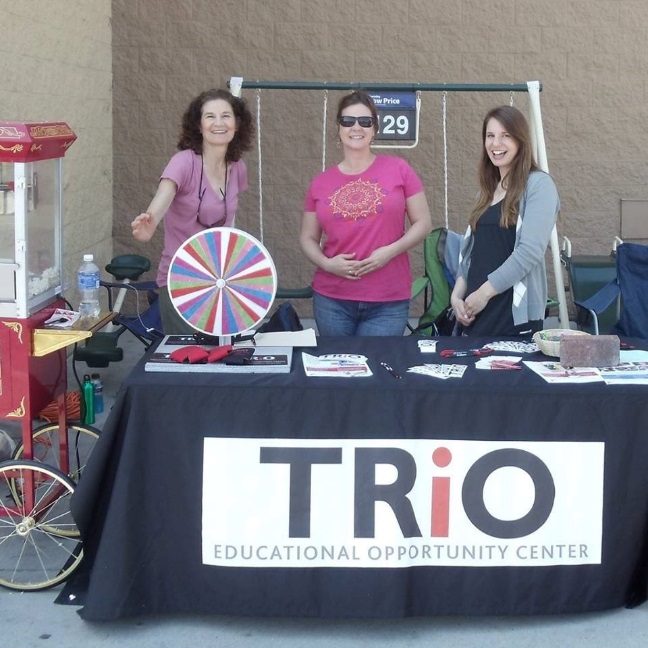 Pineapples are her most favorite thing in the world

Believes ants could take over the world (1 human: 1.6 millions ants)!

Wishes she lived in Scotland so she can claim the unicorn as her national animal

Educational Specialist at the University of Idaho, TRiO
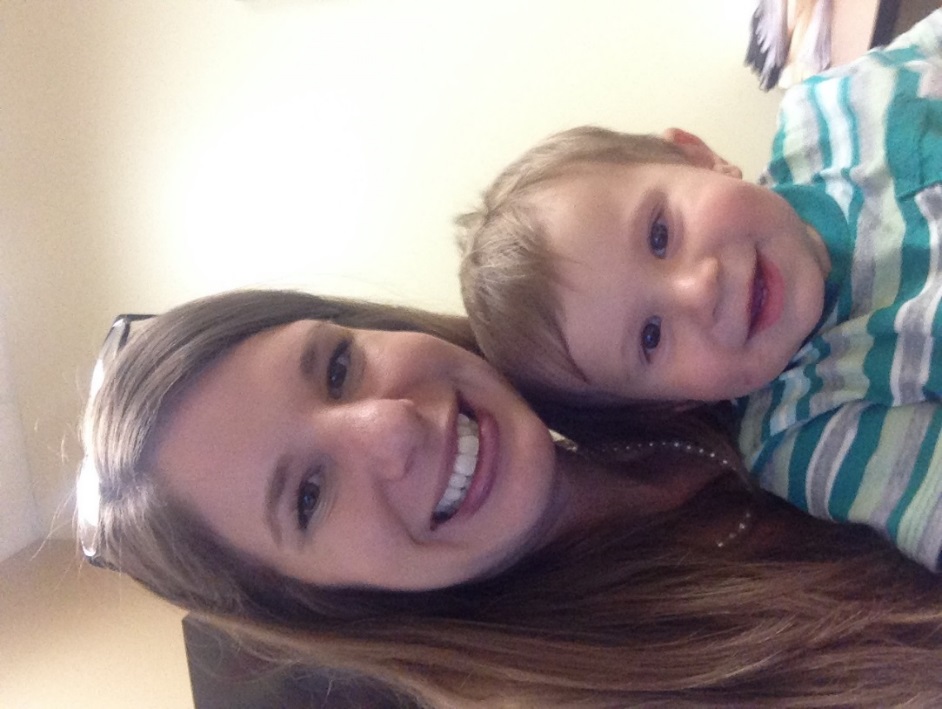 Kaitlin Brookshire, TRiO
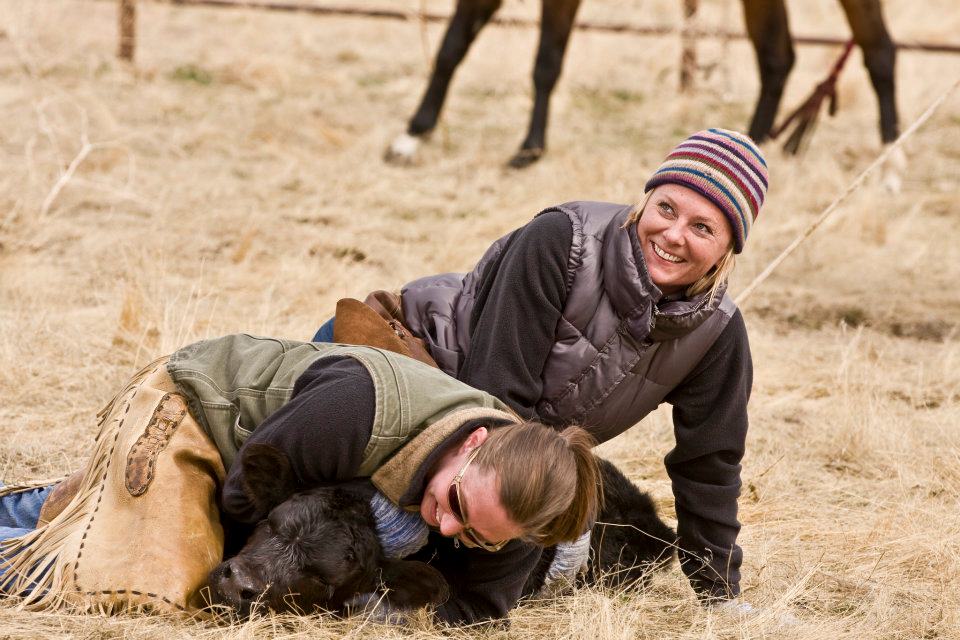 Is a competitive team roper

Wants to be a professional photographer some day

Took the picture you see as the backdrop!

Loves hunting and camping

Financial Aid Manager at CWI
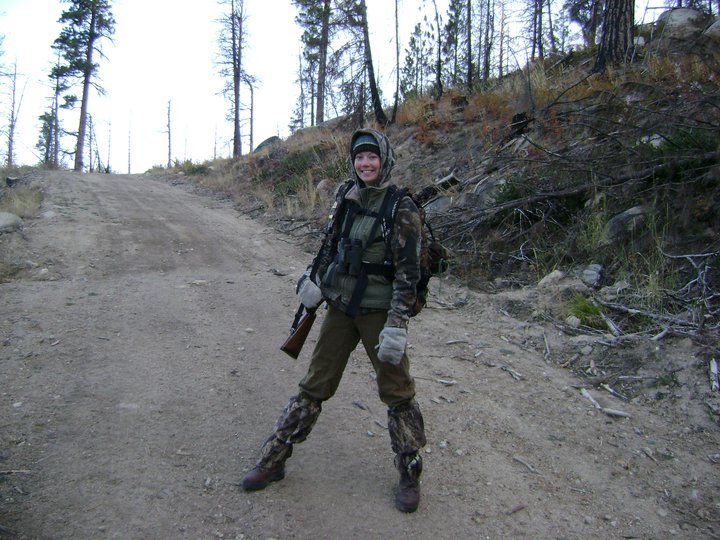 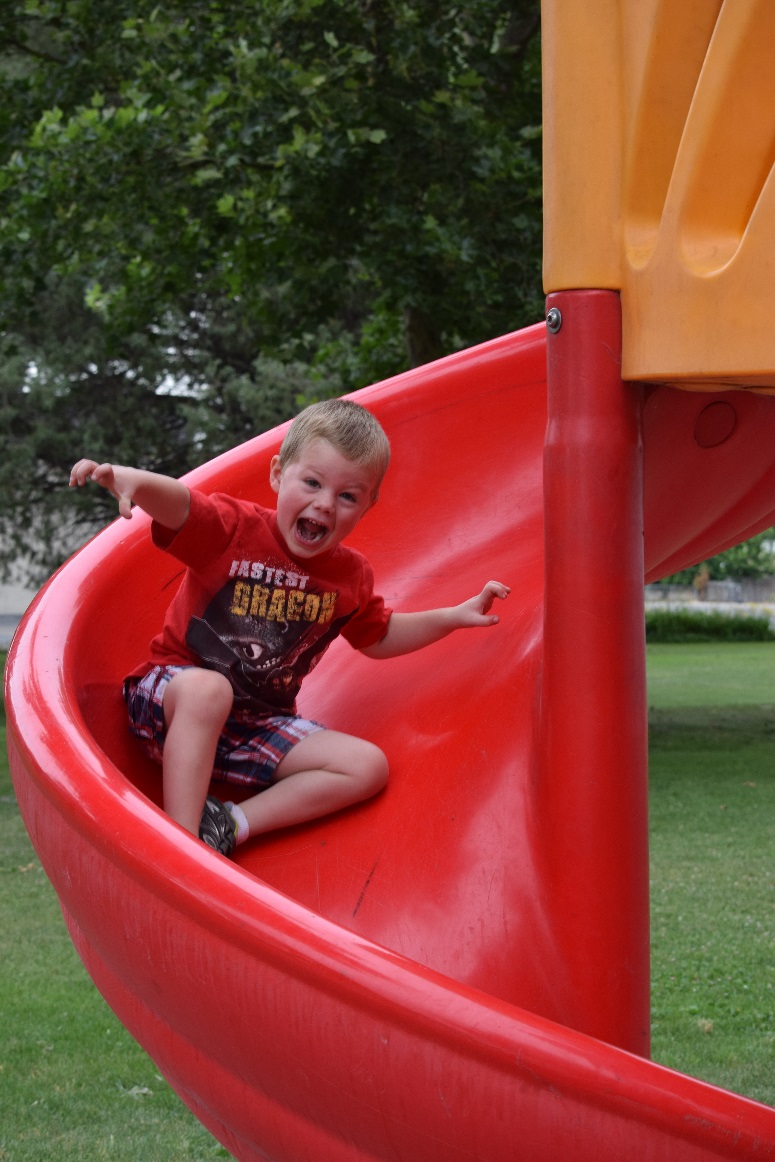 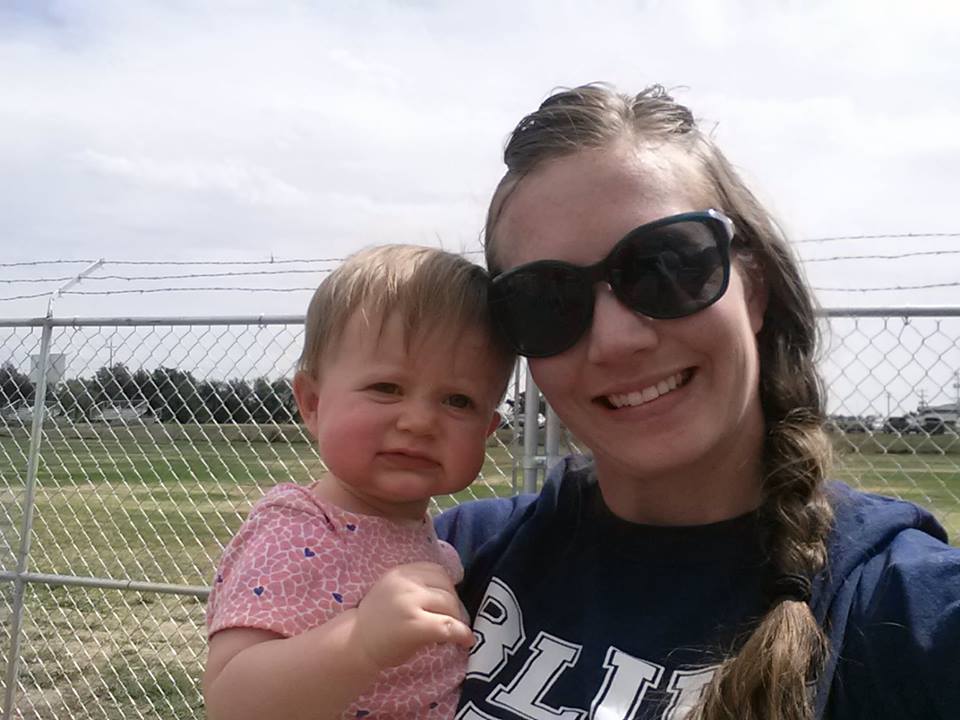 Jessica Smith, CWI
Lived in Getxo, Spain for 6 months

Had deformed Eustachian tubes while growing up

Winking faces in work IM’s make him uncomfortable

Financial Aid Advisor at CWI
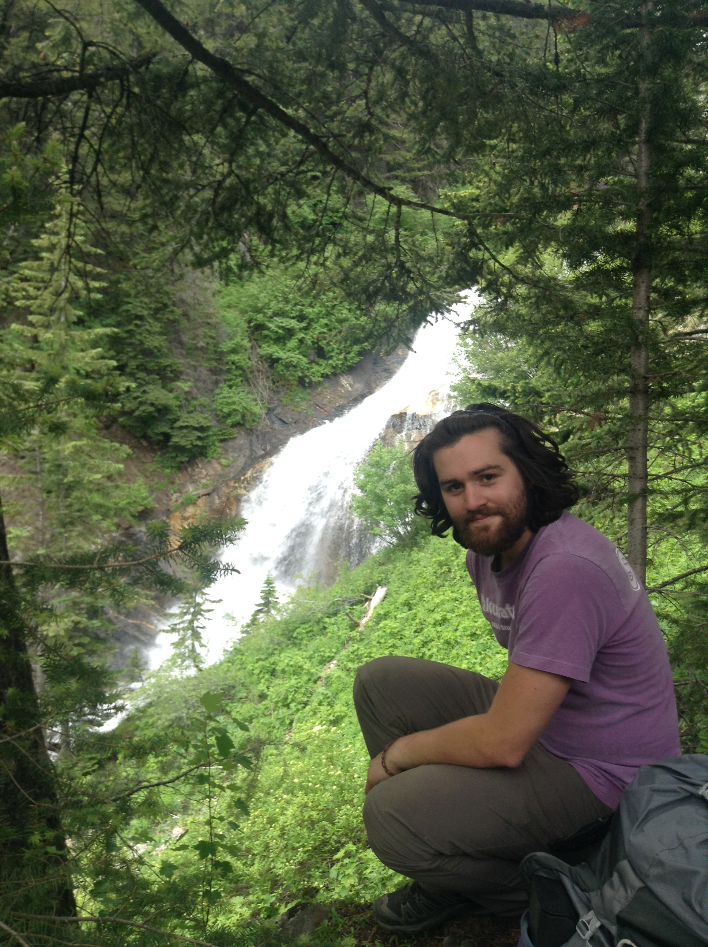 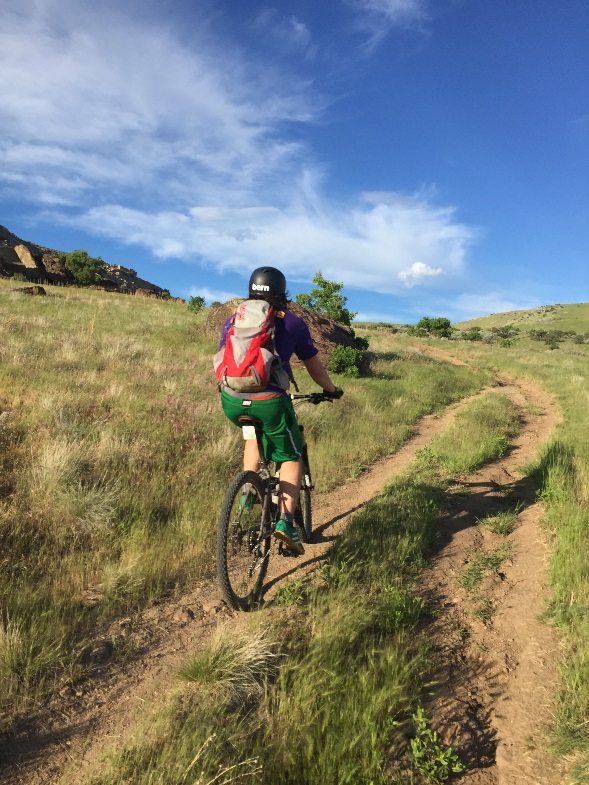 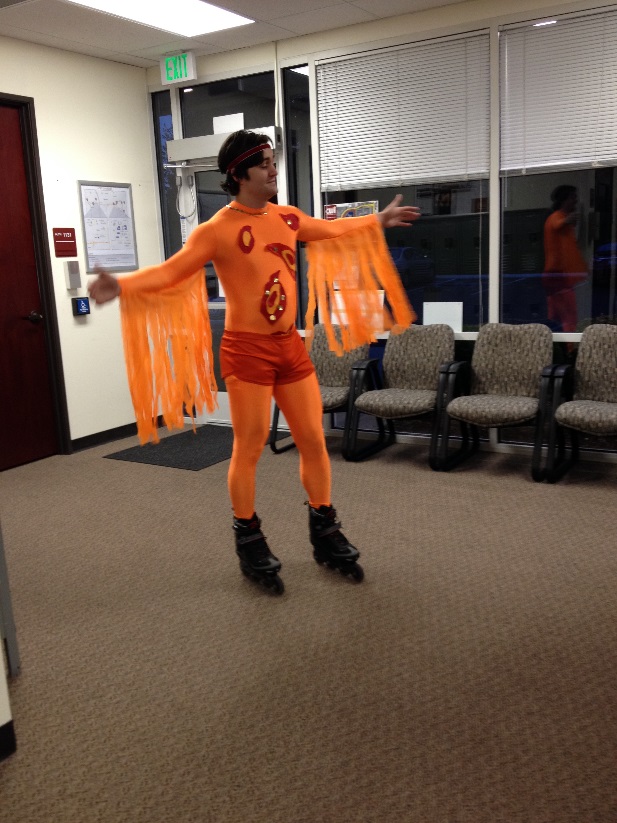 Daniel Lemus, CWI
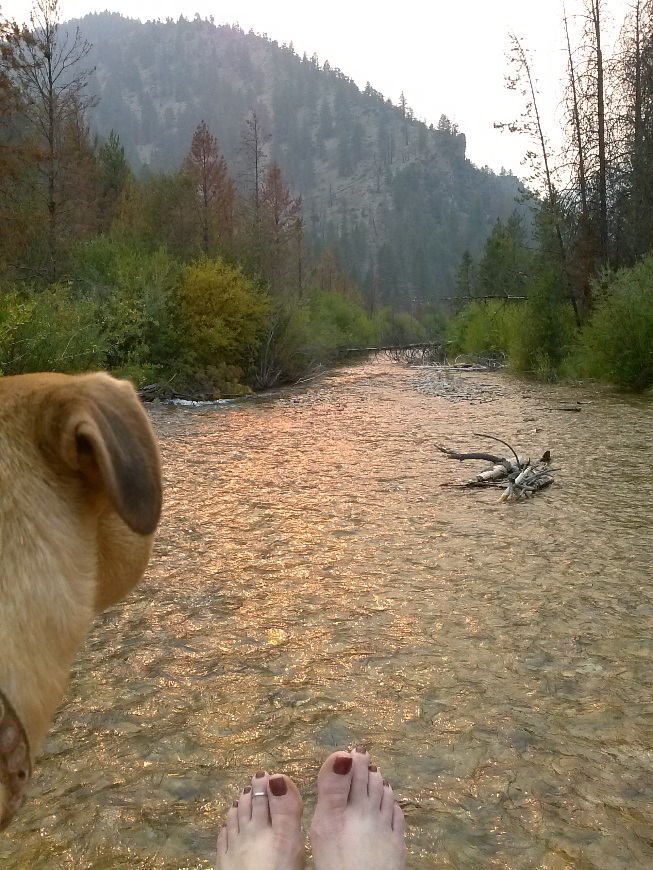 Studied basic oceanography in Monterey, California

Enjoys yoga

Loves storms and listening to the rain

Educational Specialist with TRiO
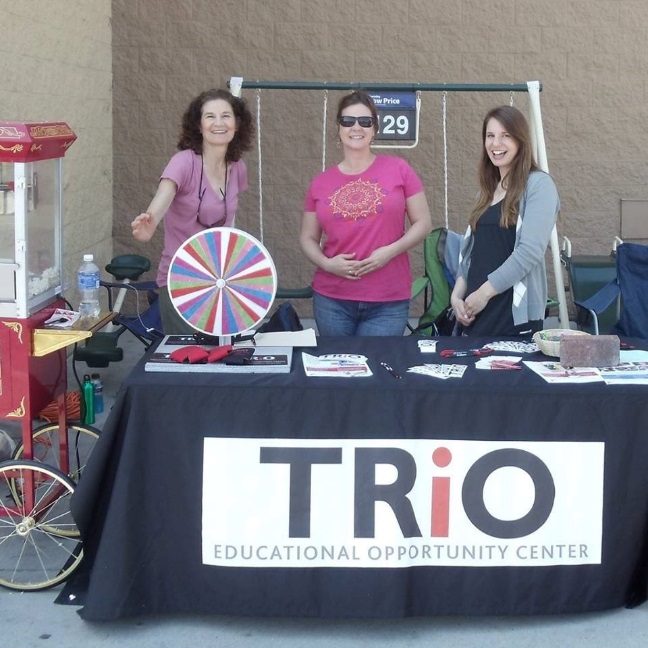 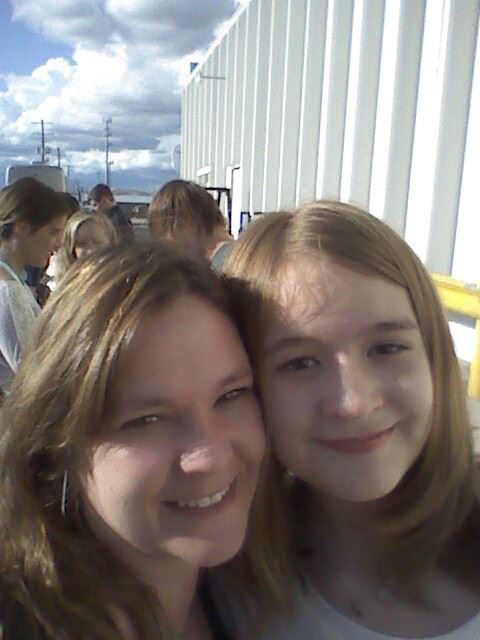 Holly Kimbrell, TRiO
Was born and raised in the first city in the world to be lit by atomic energy

Walked in front of Clint Eastwood’s car and made him wait for her to cross the road

Always has a supply of chocolate milk at her house, making her the favorite Grandma

Financial Aid Counselor at BYU-I
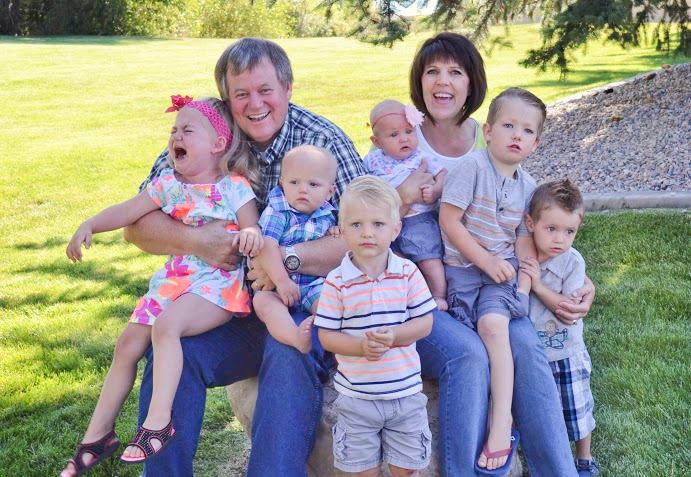 Suzanne Williams, BYU-I
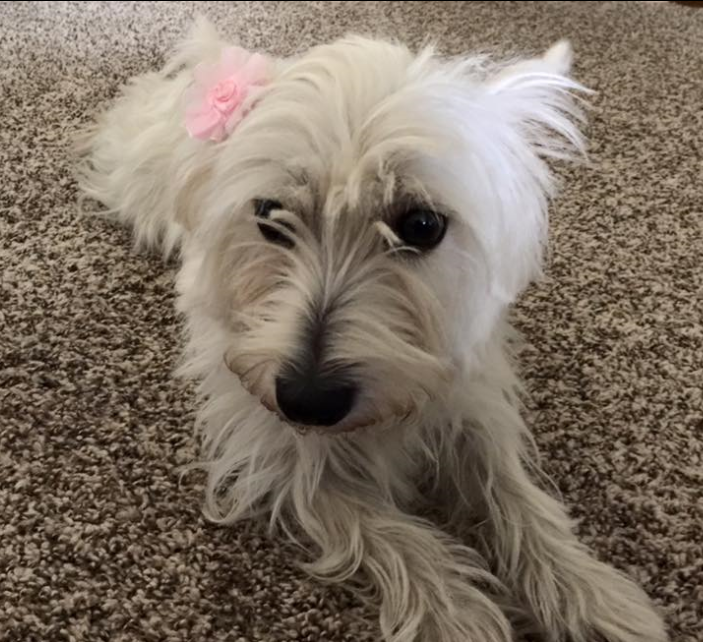 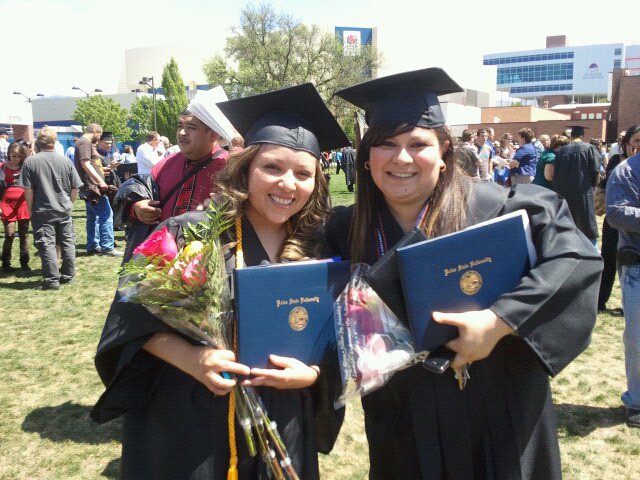 Oldest grandchild of 40 on her father’s side

Has 14 piercings total

Participated in a summer immersion program to Tijuana and Southern California while attending BSU

Financial Aid Specialist at CWI
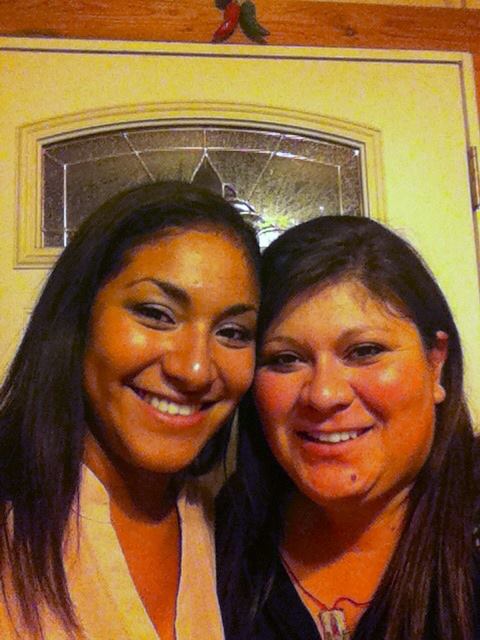 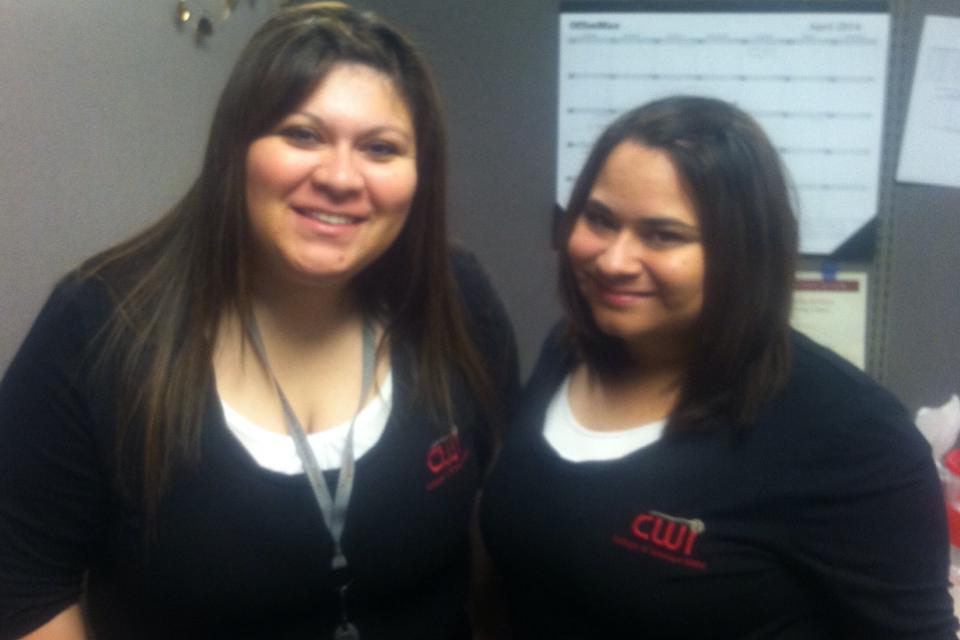 Elizabeth Ortiz, CWI
Has hiked to the bottom of the Grand Canyon

Plays the flute

Home made bread is her house specialty

Manager of Partner Education at American Student Assistance
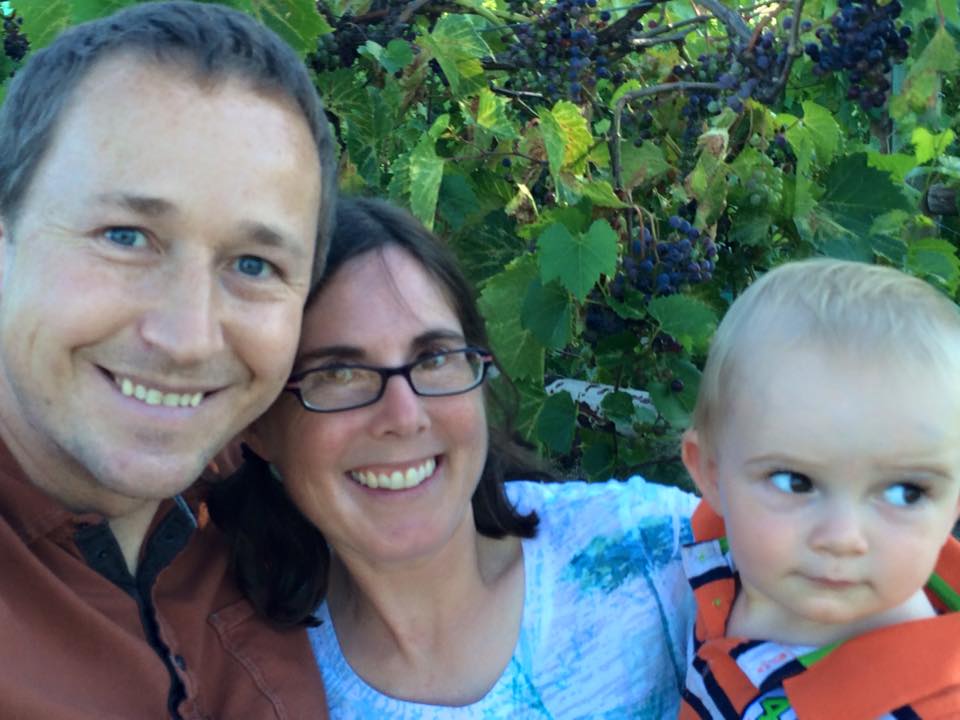 Lyssa Thaden, ASA
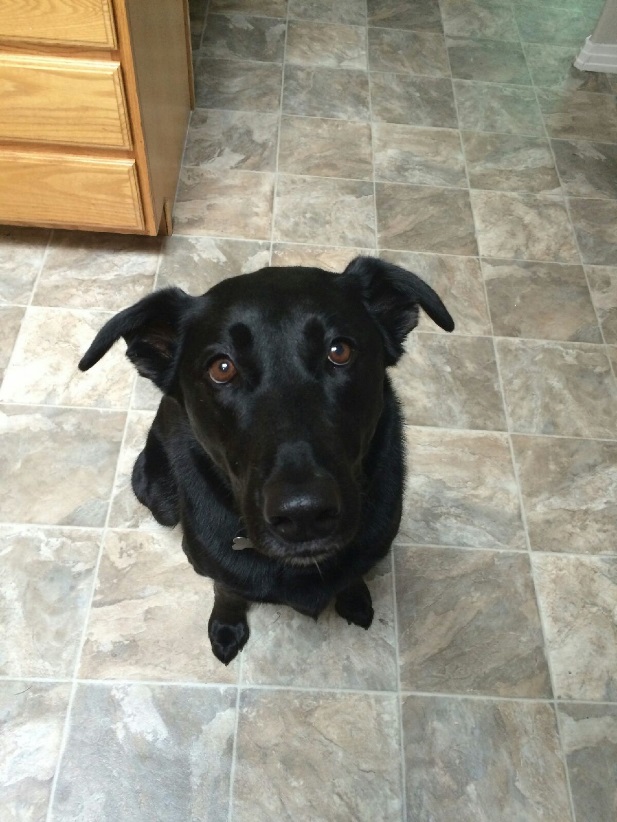 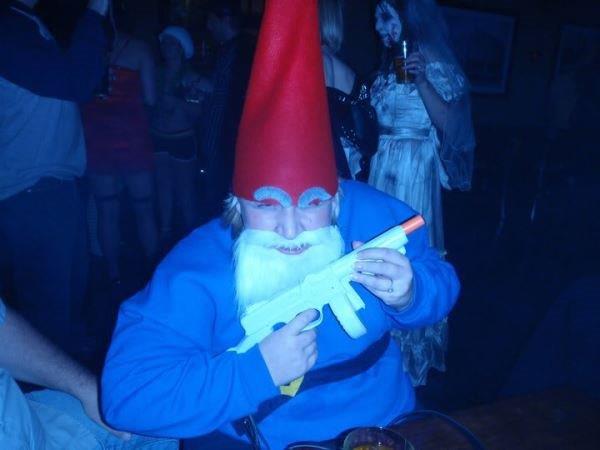 Hopes to play Plinko on the Price is Right before she dies

Wants to be an event planner when she grows up

Loves 80’s Hair Bands

Financial Aid Manager at CWI
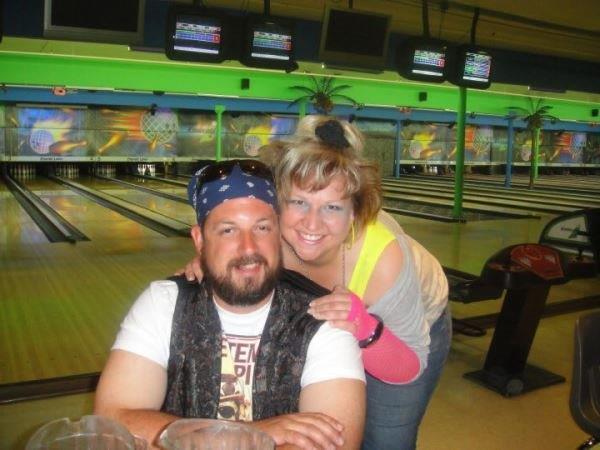 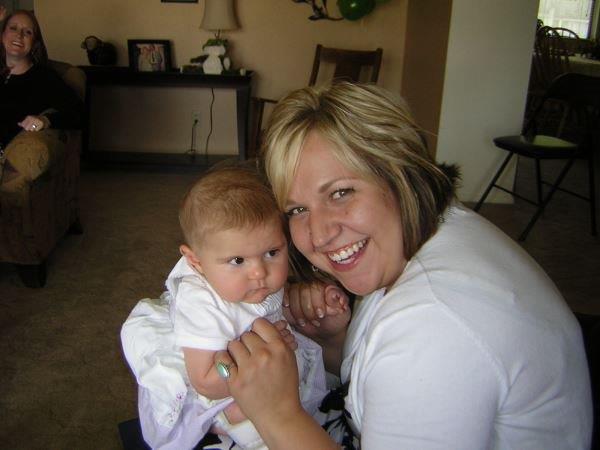 Michelle Haviland, CWI
Has ridden a motorcycle through every state west of the Rocky Mountains

Recently purchased a chunk of land to create his own private campground

Owns a small fleet of classic cars

Once ate an entire pizza (box and all) to satisfy a $2 bet

Program Coordinator at LCSC
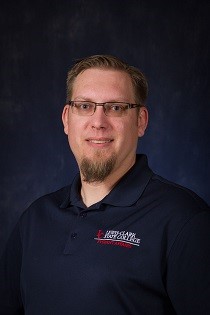 John Bender, LCSC
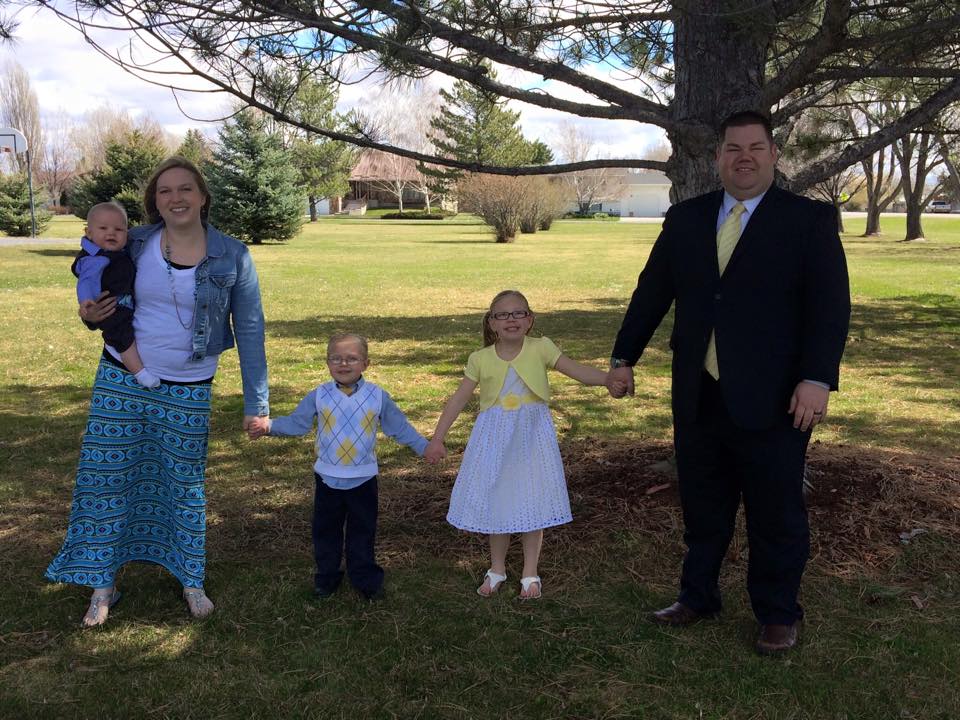 Coached youth football for 5 years and played semi-pro football for 2 years.
Is a PADI Advanced SCUBA diver.
Was once part of a clogging ensemble
Was known as the “Carlton” dancer in high school
Processing and Operations Manager at BYU-Idaho
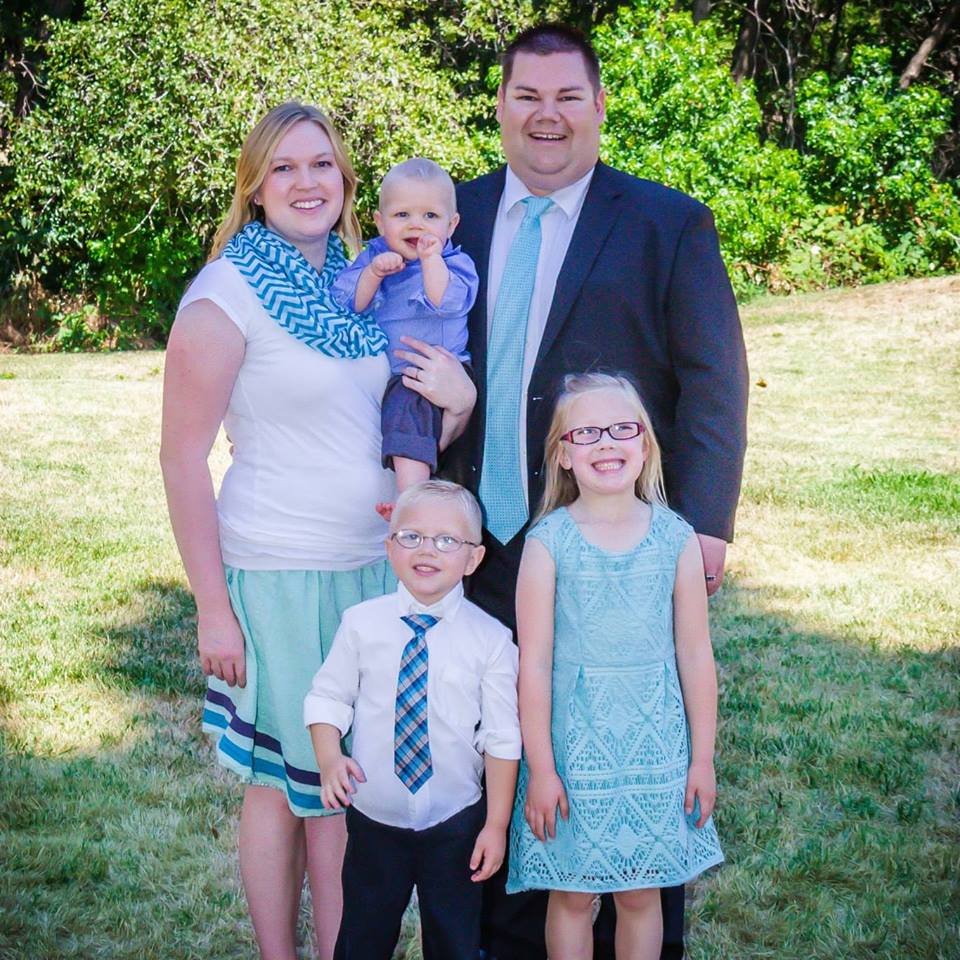 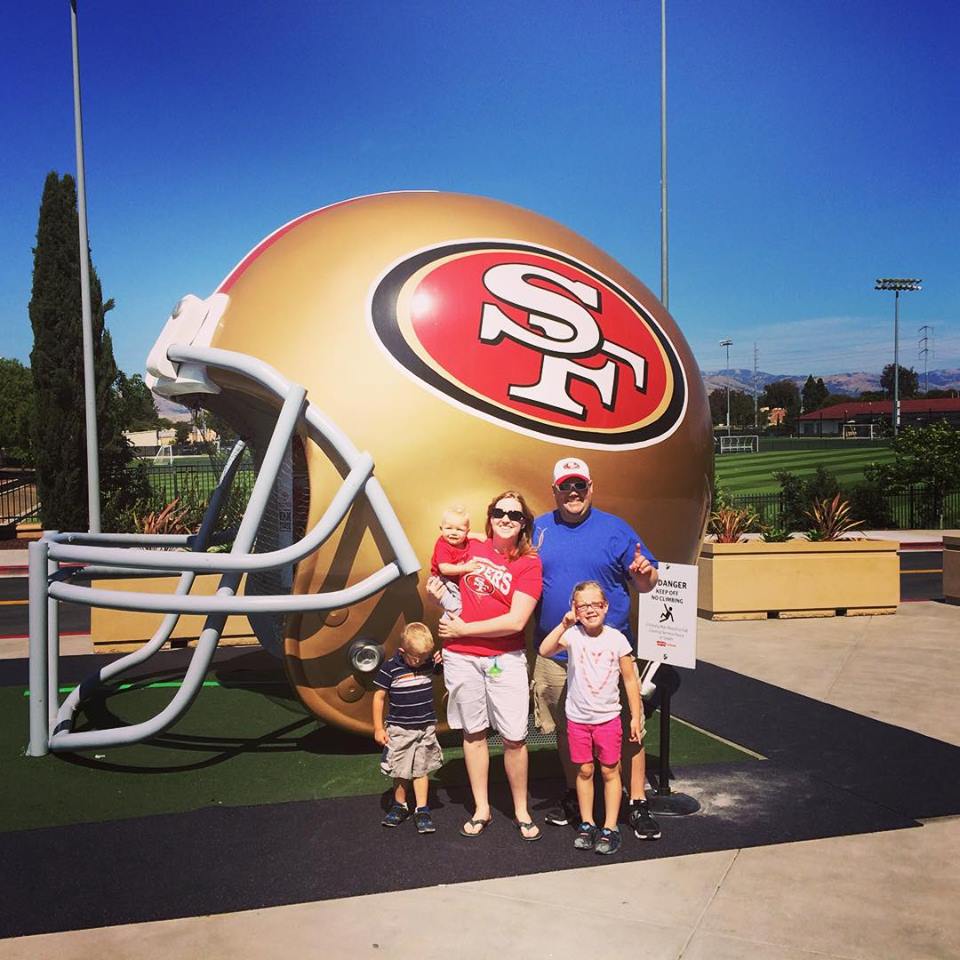 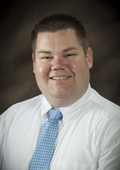 Rod McGrath, BYU-Idaho
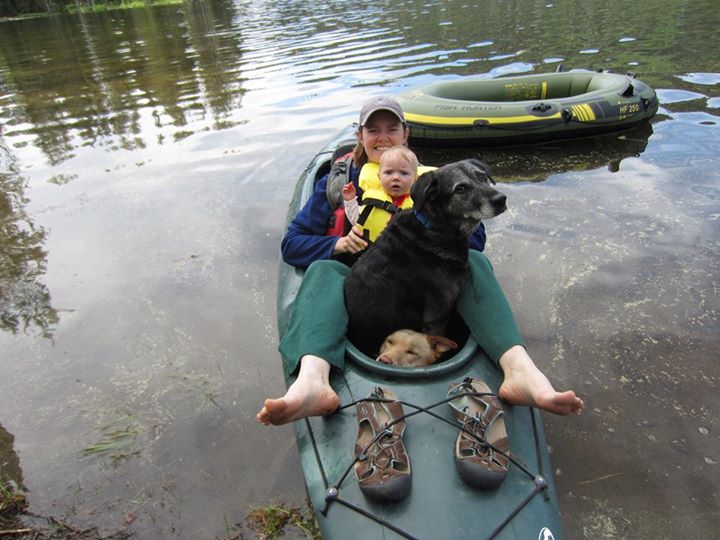 Loves camping and kayaking

Hosts monthly board game nights

Has a one year old and one on the way

Financial Aid Advisor at CWI
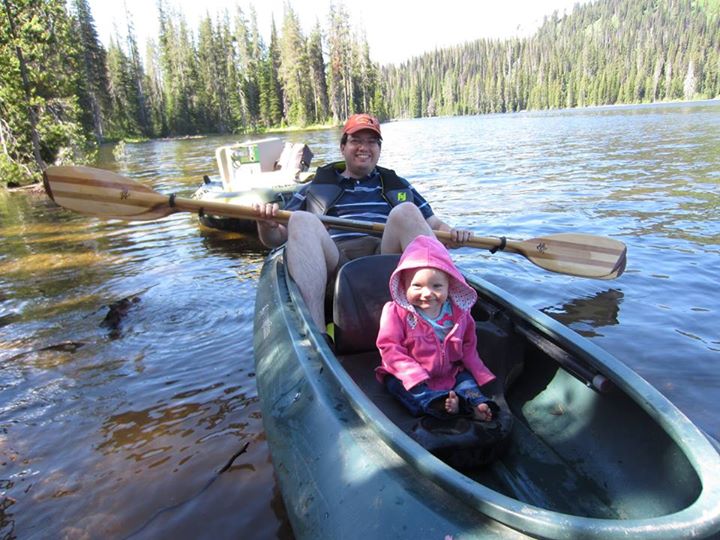 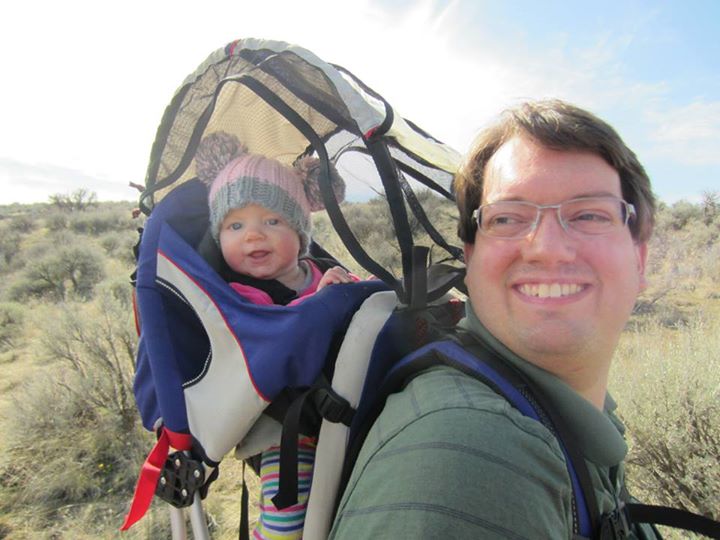 Ben Bishop, CWI
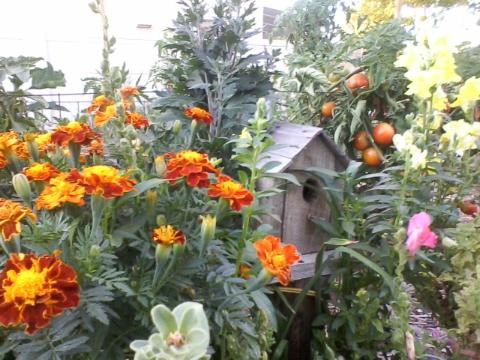 The surgeon that delivered him was a silver medalist in the high jump in the 1920 Olympics
Worked as the Mill Superintendent for the Yellow Jacket gold mine in the Mother Lode of the Northern California foothills
Collected and deposited two checks (for his company at the time) in the same day totaling $7.5 million
Financial Aid Advisor at CWI
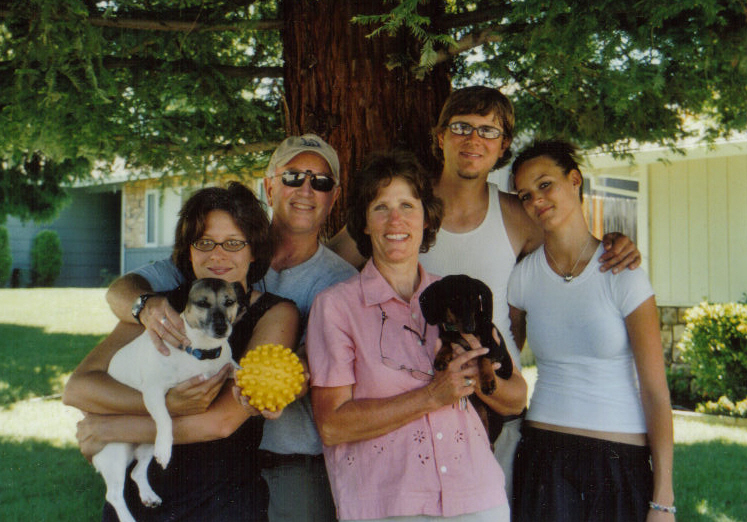 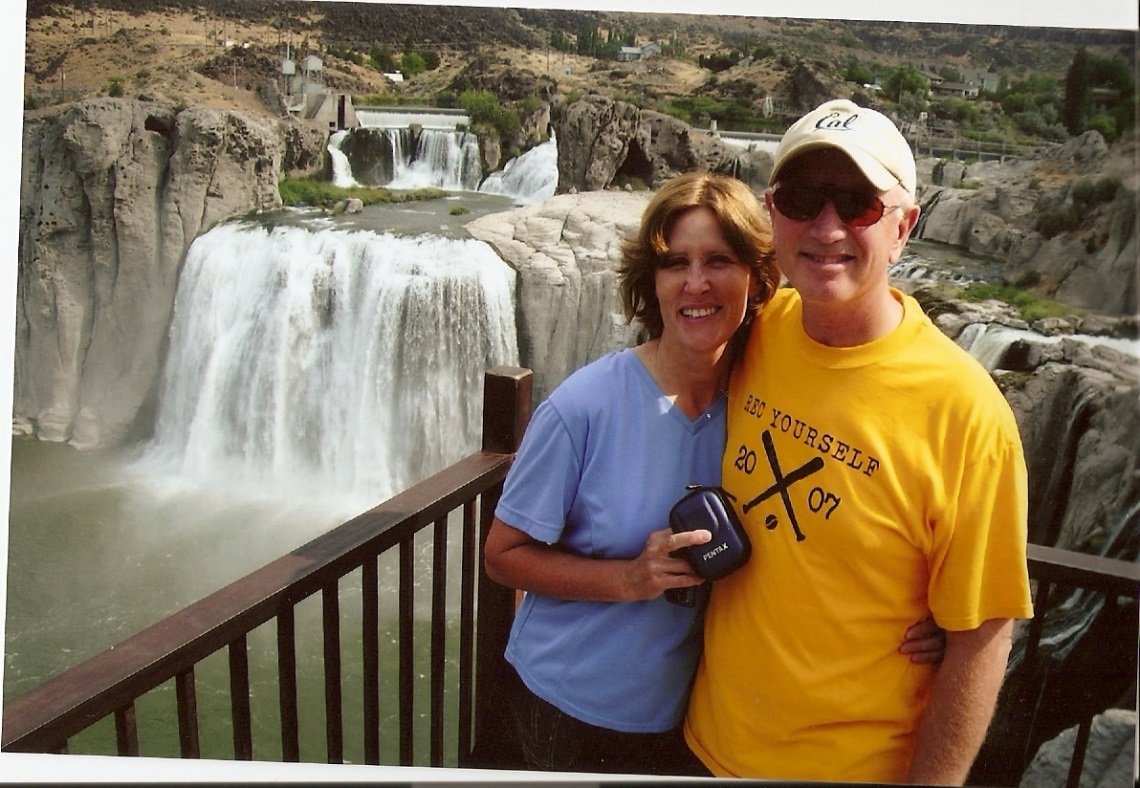 Jeff McKinnis, CWI
Lived on the Salmon River in a log cabin for 1.5 years and survived the 6.9 earthquake in 1983- the largest recorded earthquake in Idaho

Is a 5th generation native Texan

Once worked for the (then) second largest law firm in the U.S.

Compliance Office at BSU
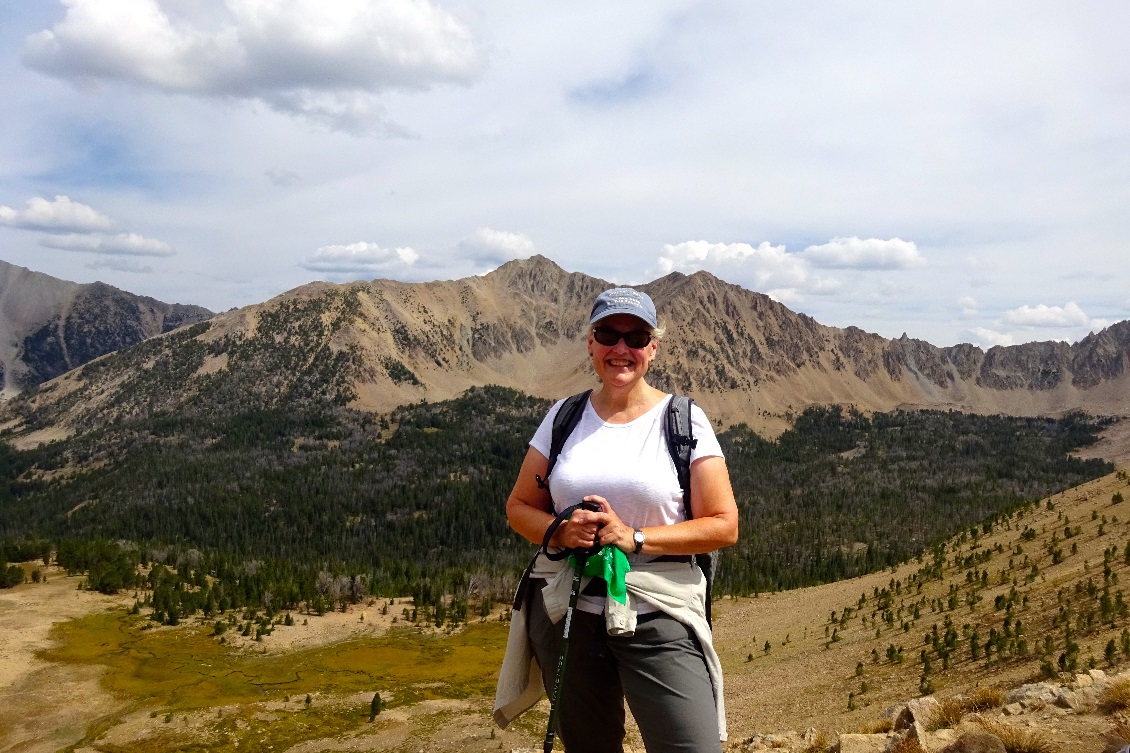 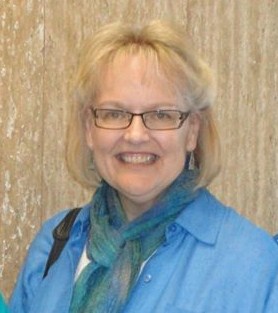 Marty Payne, BSU
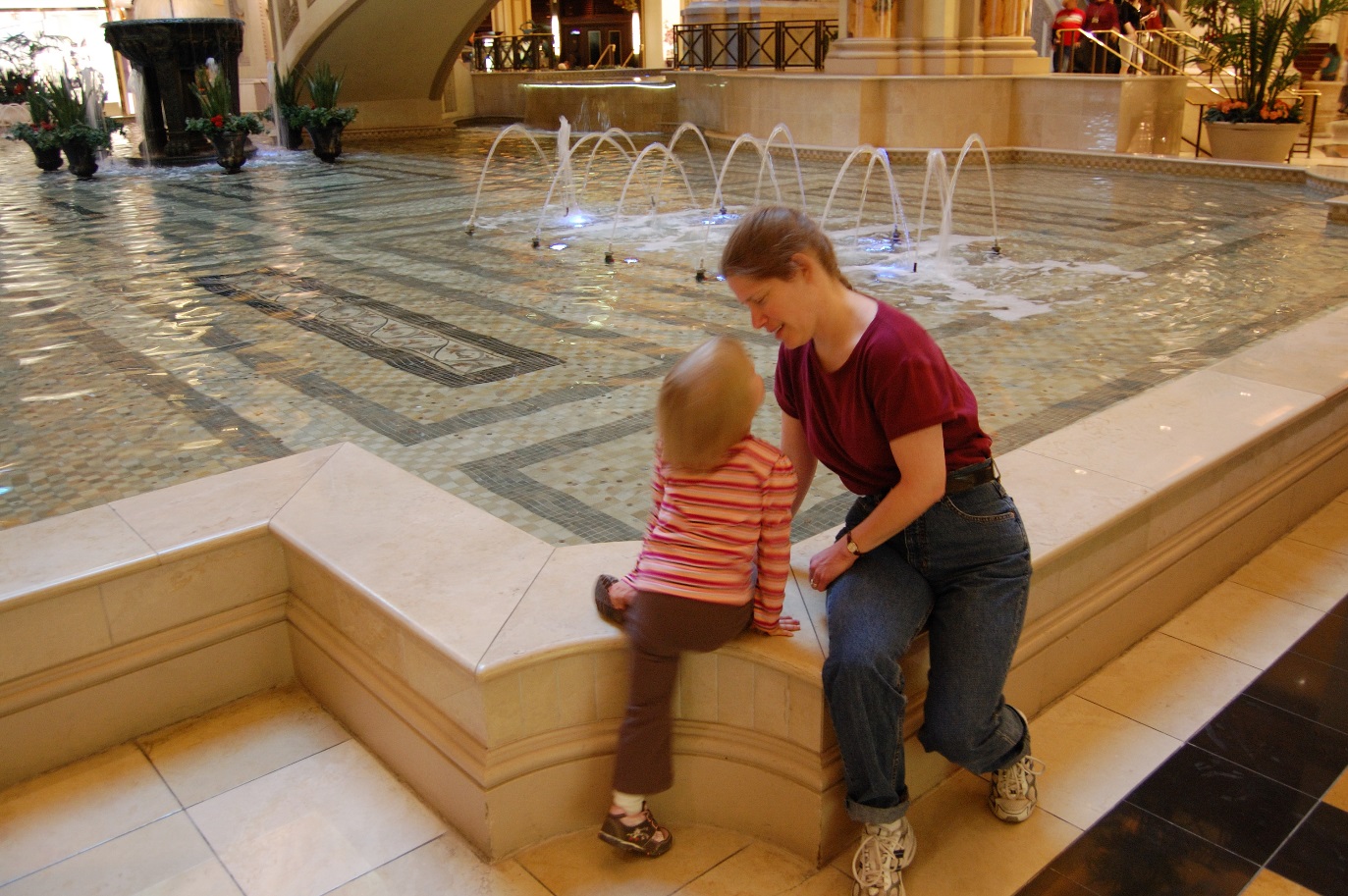 Trained Muay Thai in her 20’s

Was in 4-H in middle school

Was a girl scout for over 10 years

Associate Director at U of I
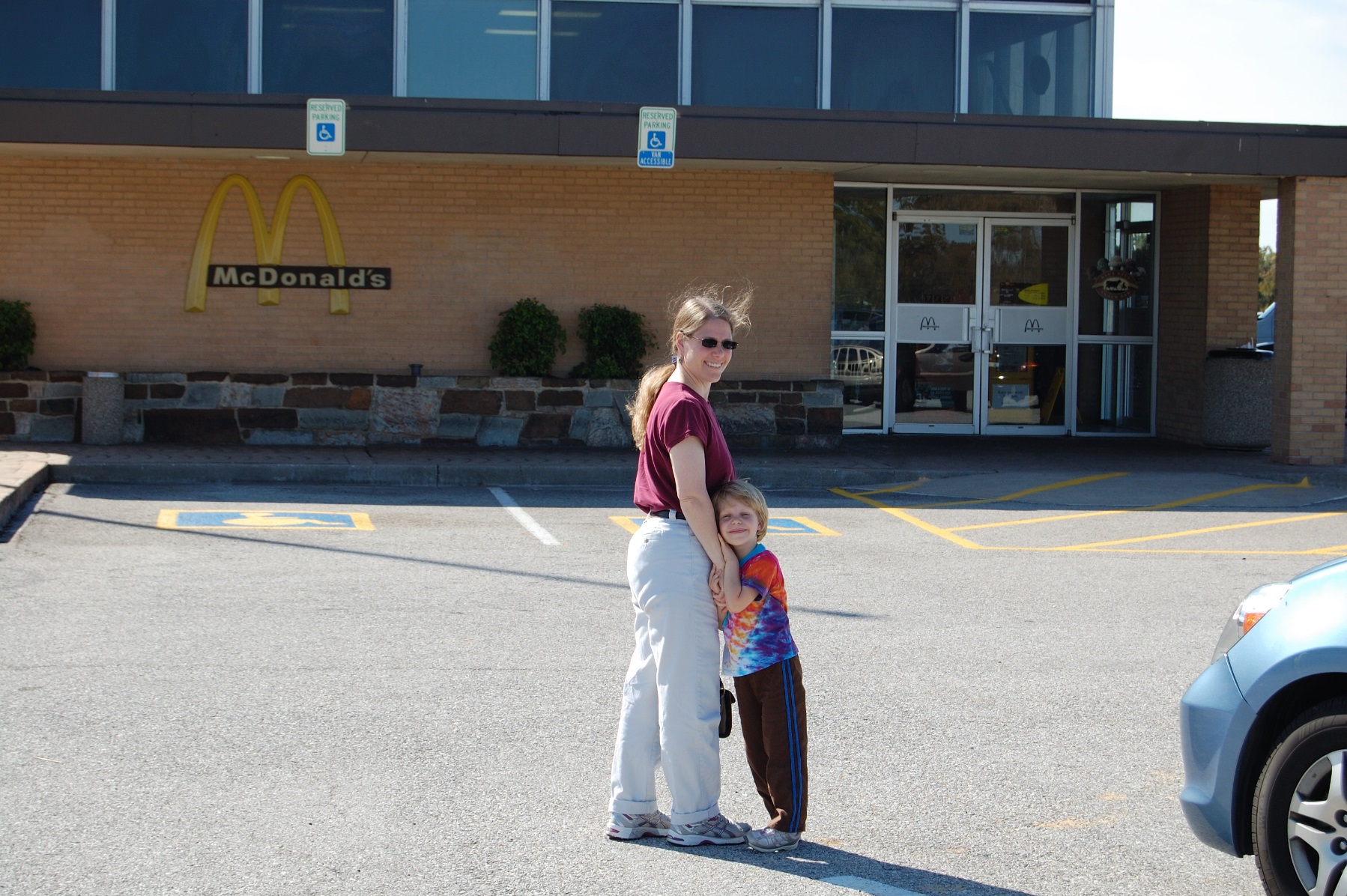 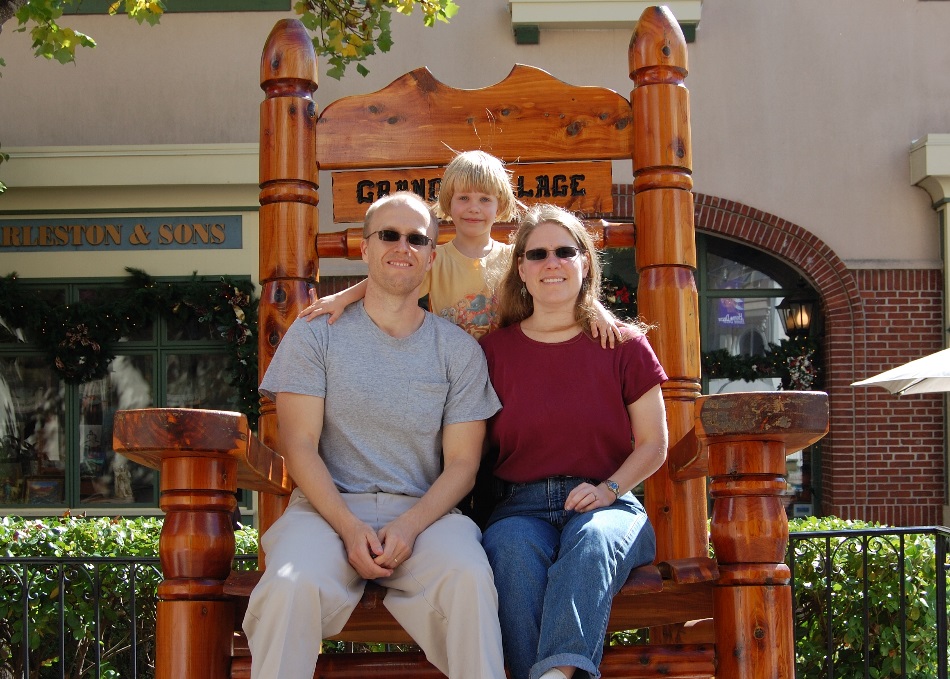 Leslie Hammes, U of I
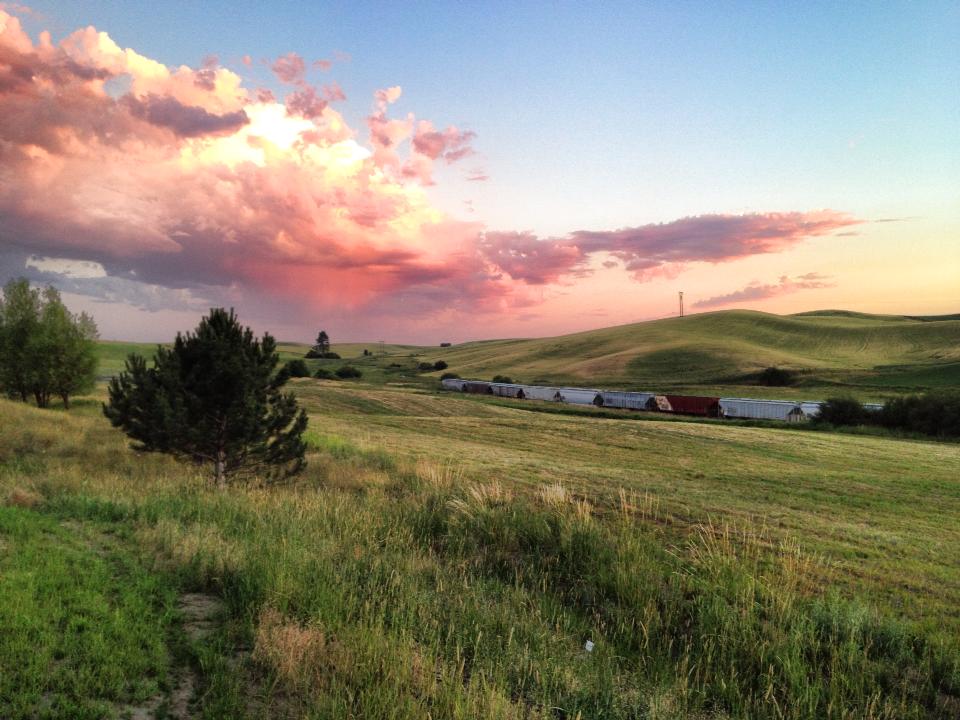 Once cooked in a restaurant for Keifer Sutherland and Penn from Penn and Teller

Has a peach orchard and doesn’t like to eat peaches

Financial Aid Counselor at the University of Idaho
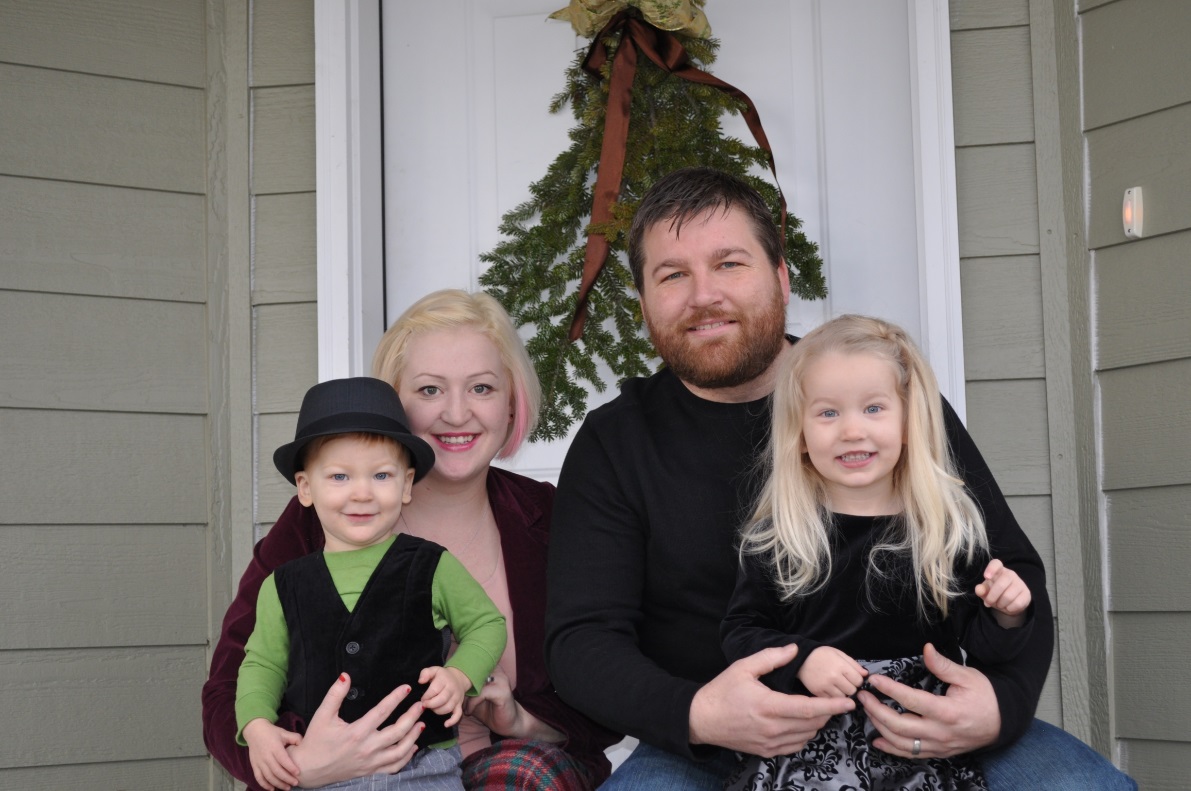 Michael Placke, U of I
The greatest vacation in her life was a bicycle trip along the Normandy/Brittany coast

Her entire fall calendar revolves around BSU Football

Has worked at BSU for more than 30 years

Director of Financial Aid & Scholarships at BSU
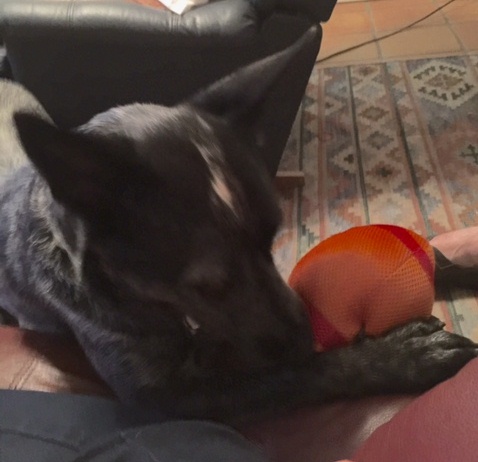 Diana Fairchild, BSU
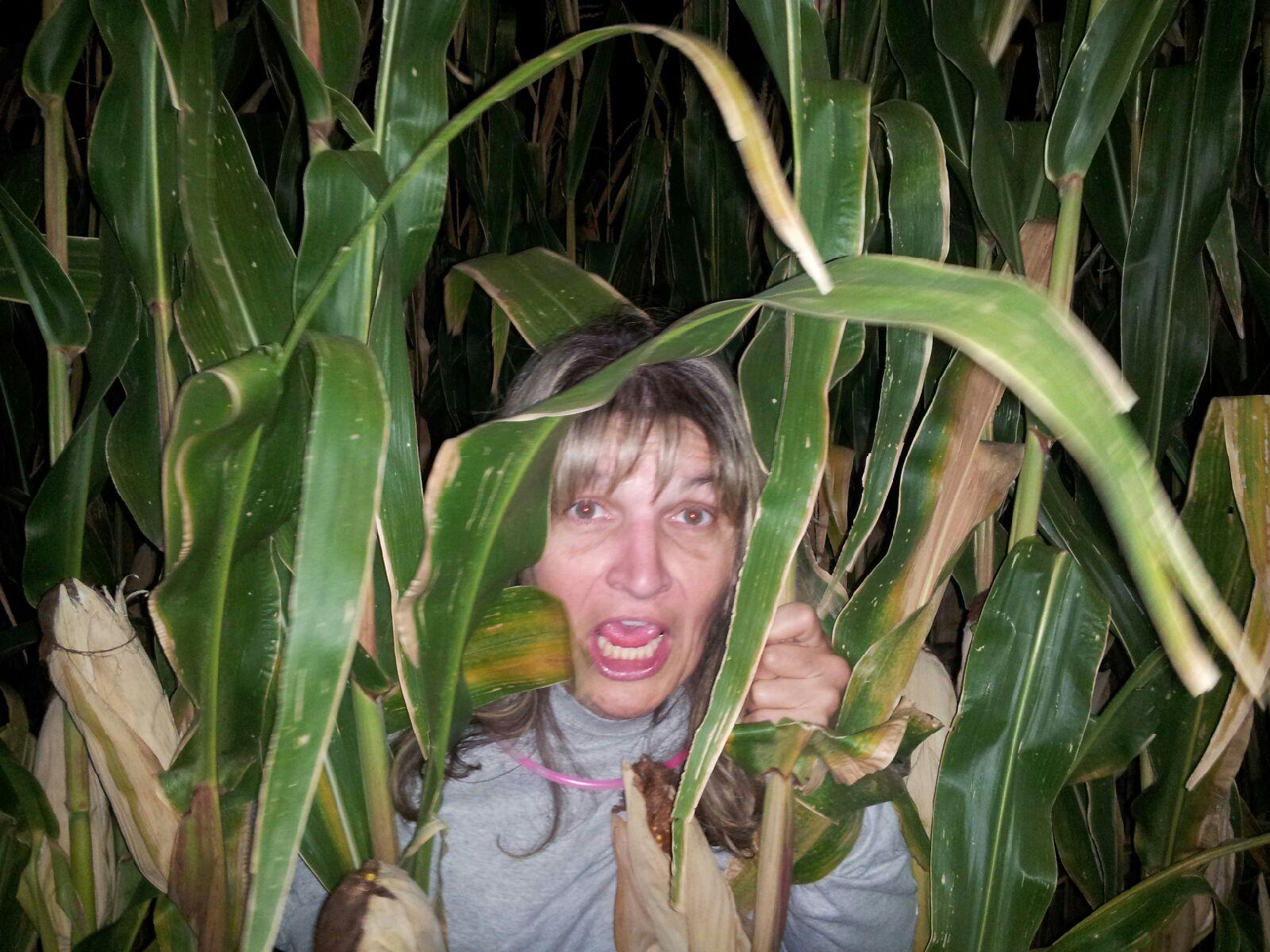 Has had stitches in her tongue

Milked a cow twice a day as a child

Has finished Bloomsday twice with her daughter

Director of Financial Aid at LCSC
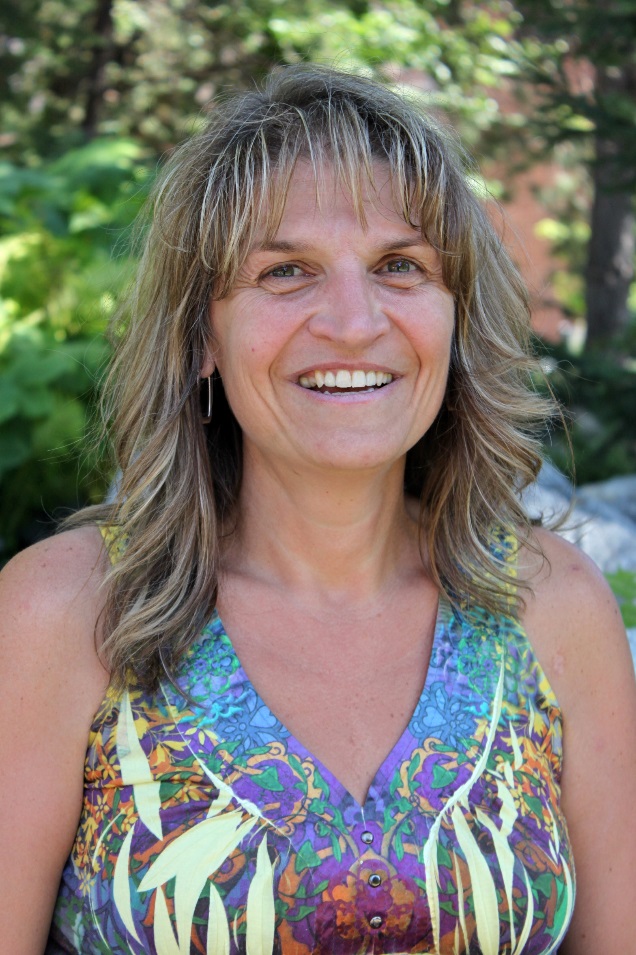 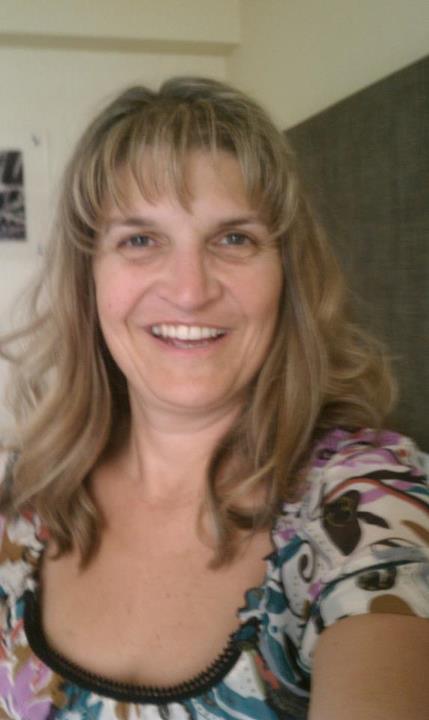 Laura Hughes, LCSC
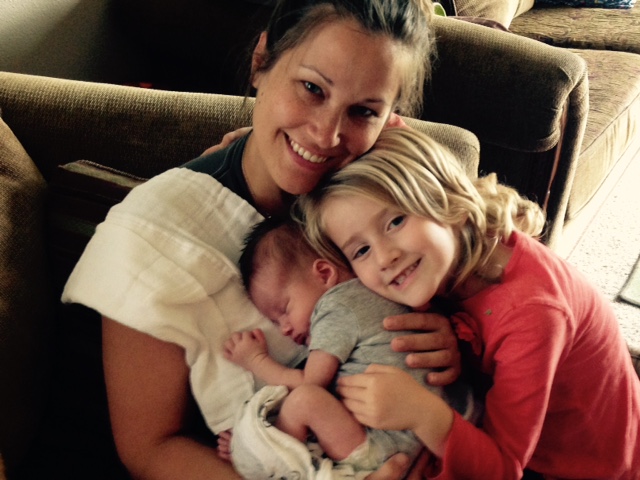 Has a seven week old son

Used to play the piano

Worked in the prison as a Corrections Officer before coming to  higher education

Financial Aid Advisor at CWI
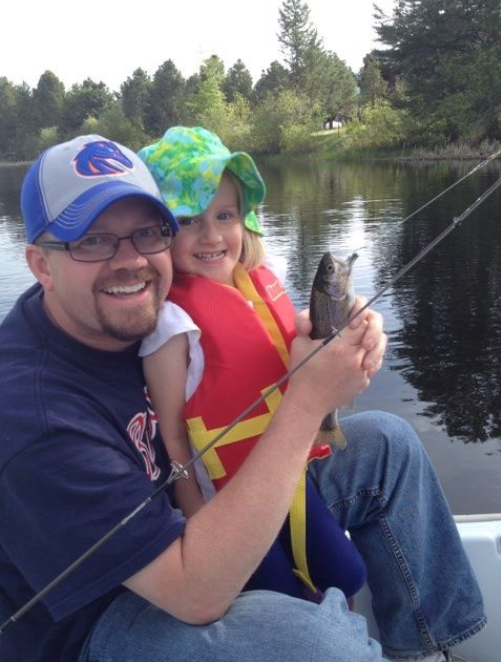 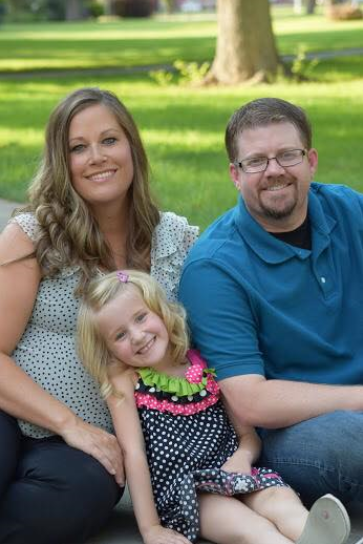 Kevin Hiller, CWI
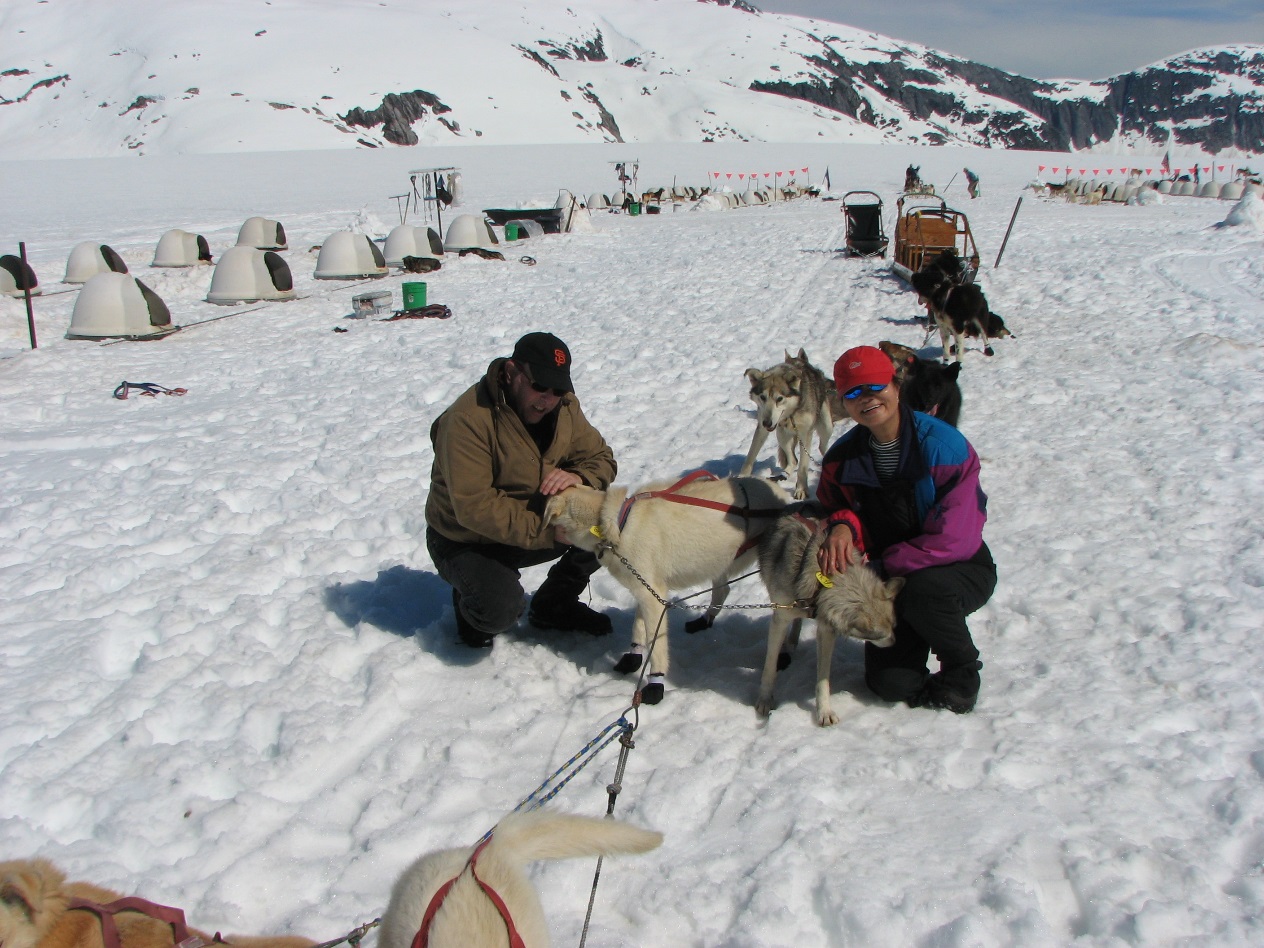 Was featured in an HGTV room makeover show

Was a teacher in China, near Shanghai

Currently volunteers at a Marine Mammal Rescue center
Sun Ow, Great Lakes
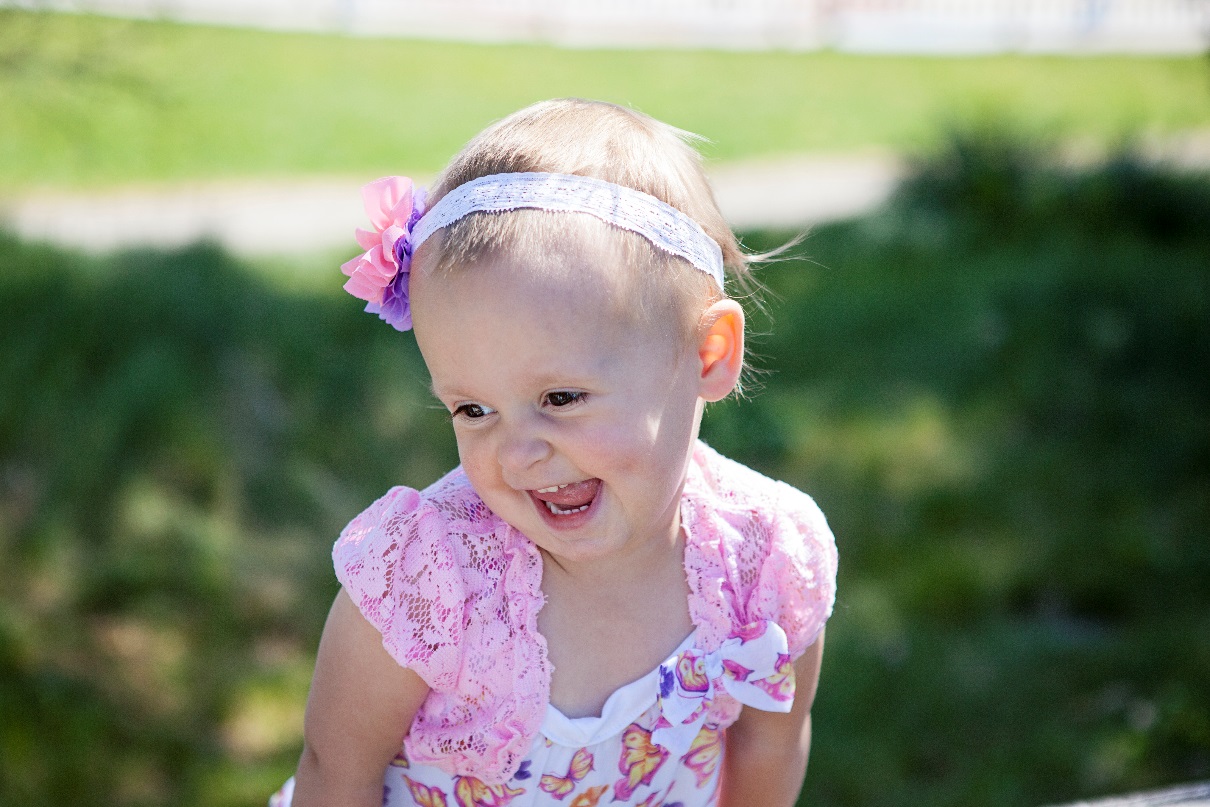 Has only been camping one time

Would love to own enough land to give senior dogs in the pound a place to spend their last days

Wants to be a dance instructor

Has drag raced at Firebird Raceway
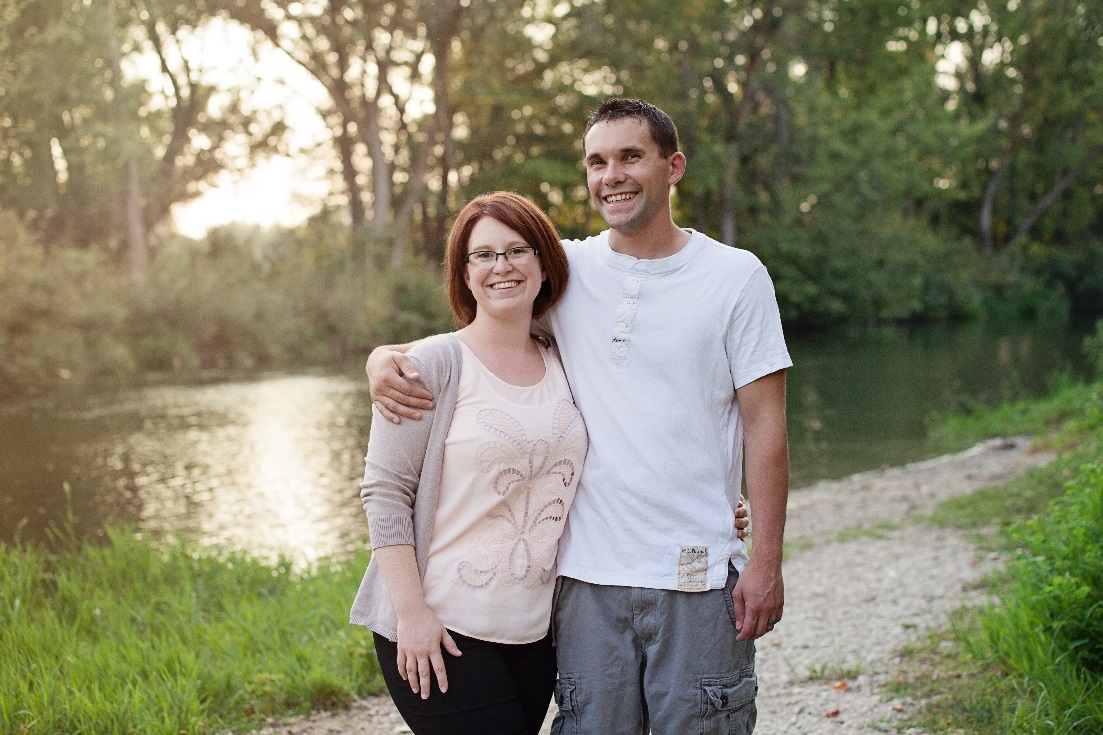 Julia Putnam, C of I
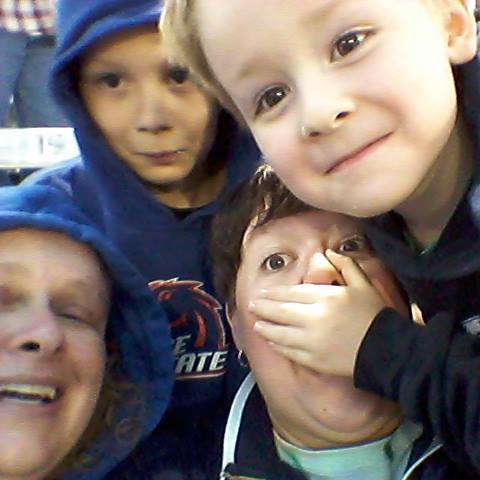 Won second place as Boise’s Best Bad Dancer in 2013

Her favorite part about college football is the implicit math used for ranking. 

She loves to color

Regional Manager for Carrington
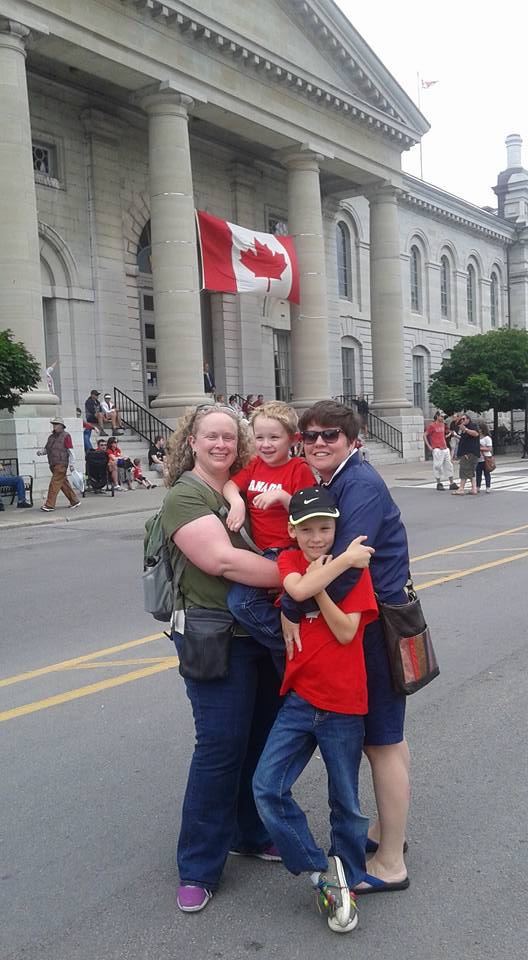 Charity Strong, Carrington
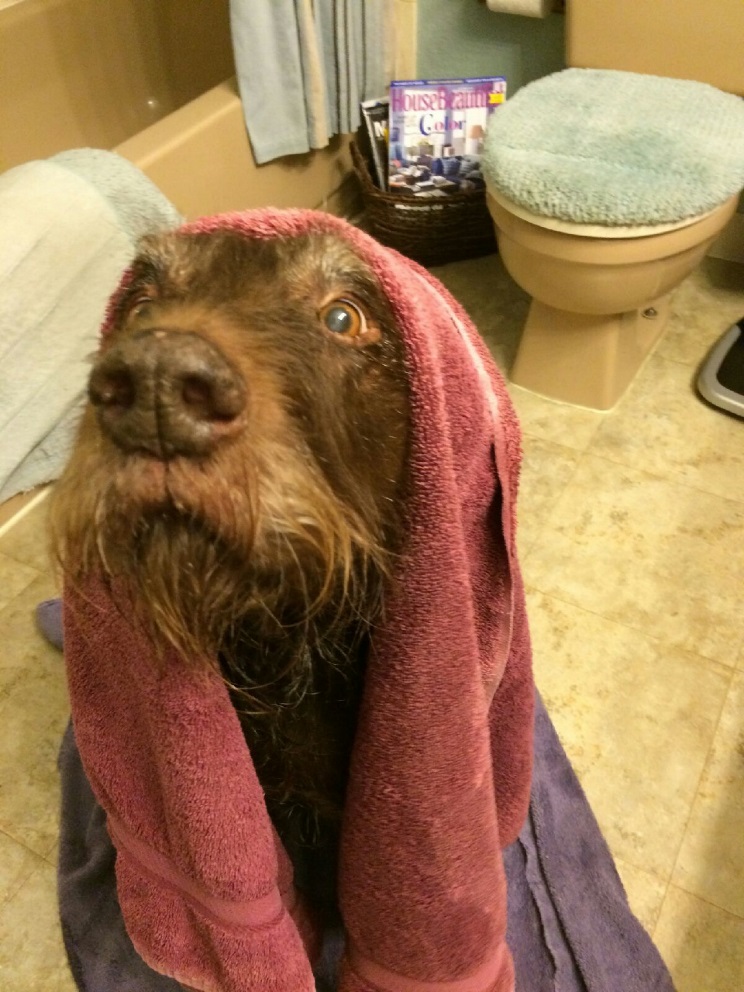 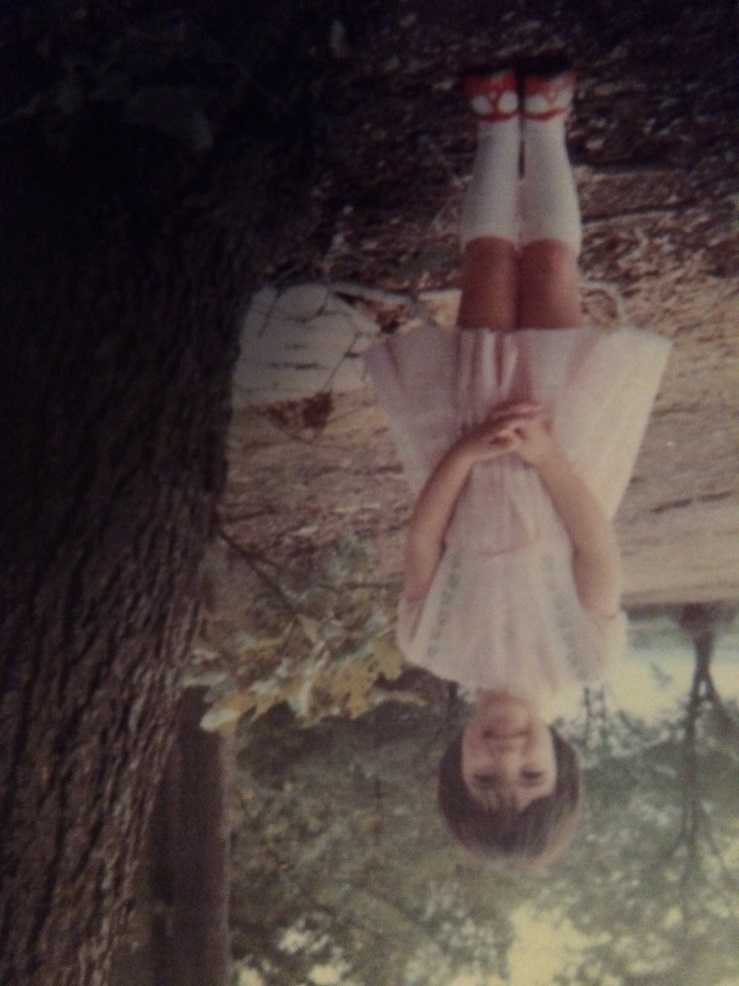 She’s related to Dick Clark (American Bandstand)

Attended seven different schools from 1st- 12th grade

Comes from Amish heritage

Financial Aid Manager at CWI
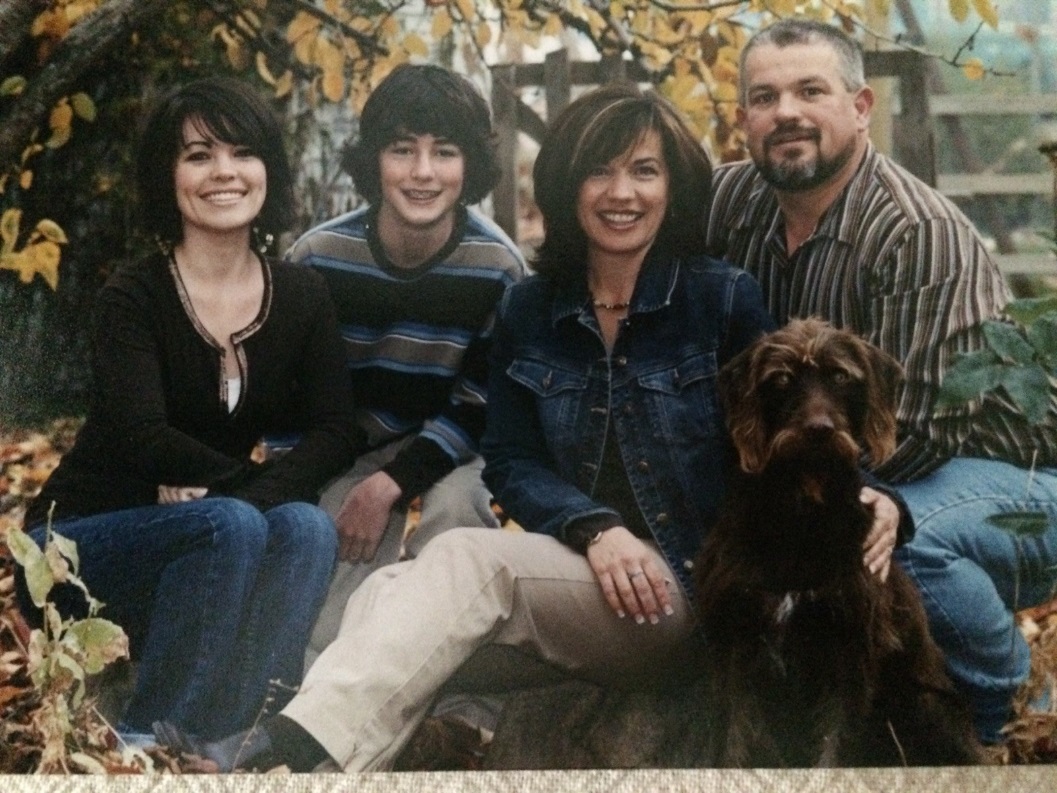 Jenee Snyder, CWI
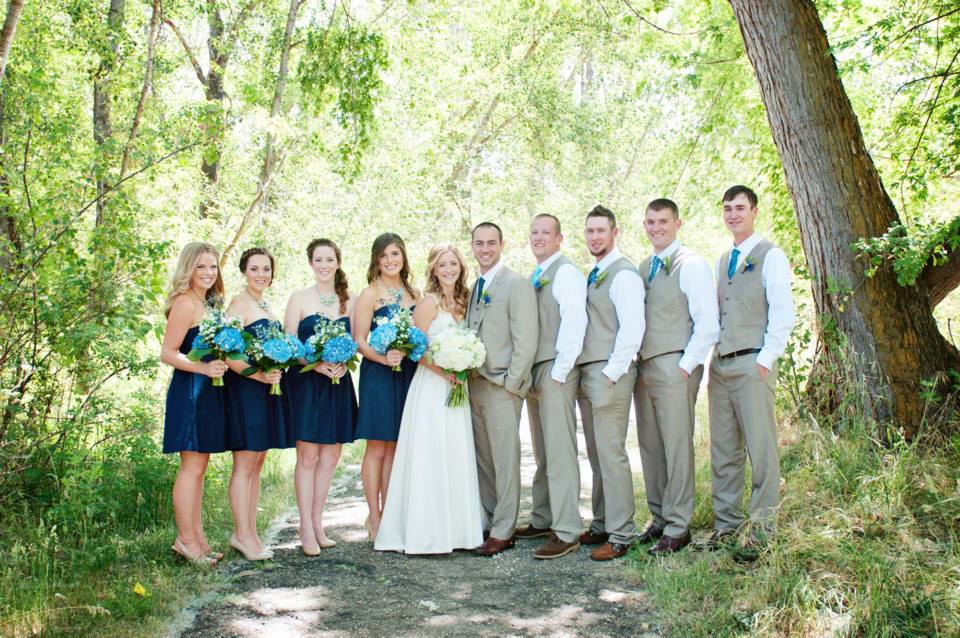 Spent six months in Florence, Italy studying abroad

Considers herself a gelato connoisseur

This summer she got married, bought a house, and vacationed in Hawaii in a span of 2 ½ weeks!

Financial Aid Counselor at BSU
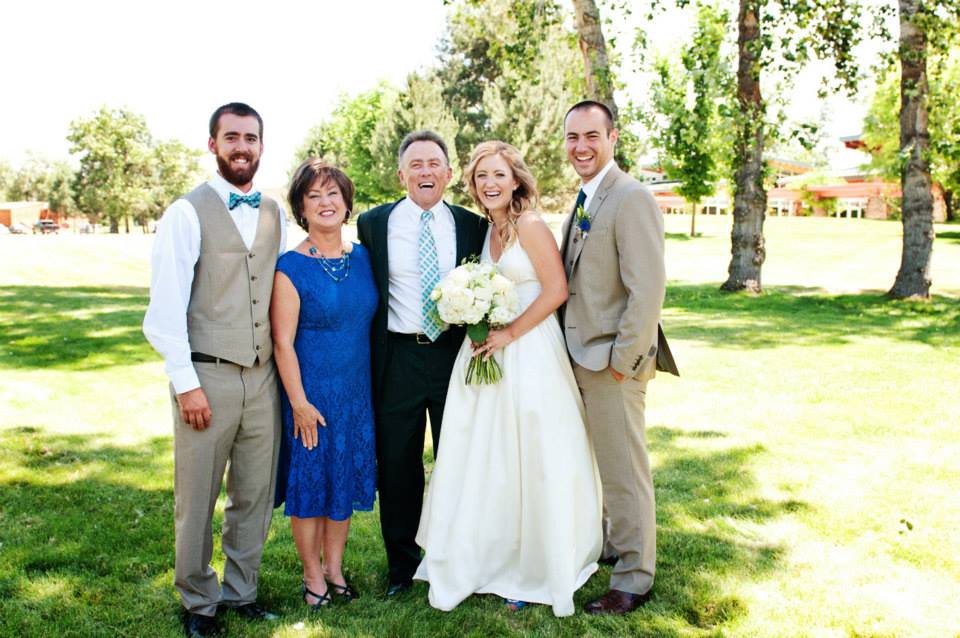 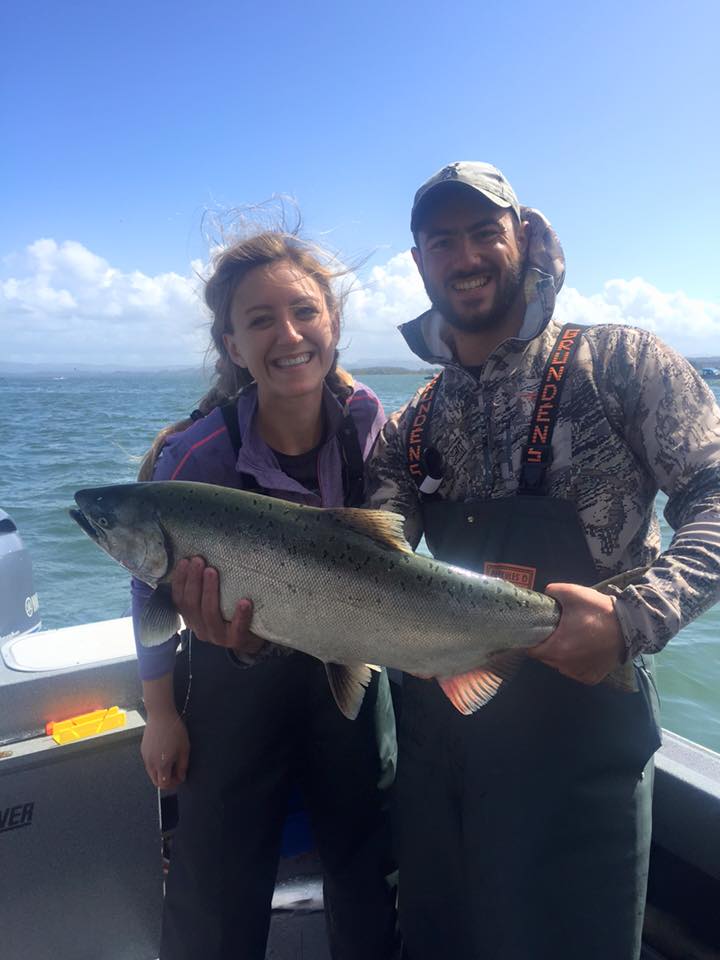 Ally Daniels, BSU
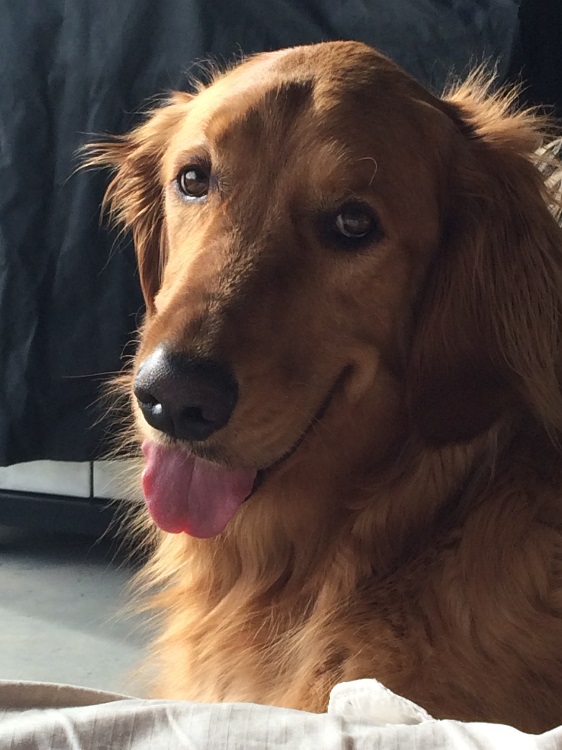 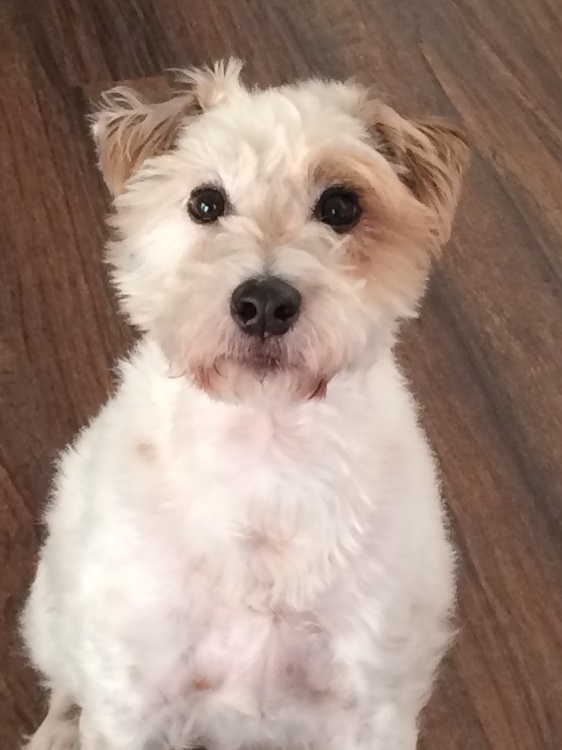 Didn’t start snowboarding until she was 35

Played tennis in college

Competed in and judged pageants

Is a master morel mushroom hunter

Was part of a puppet team
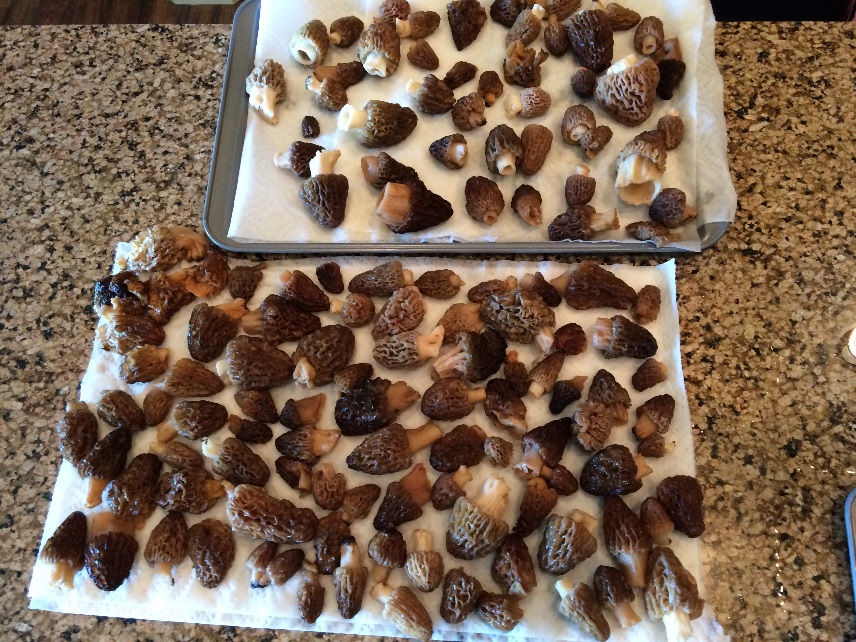 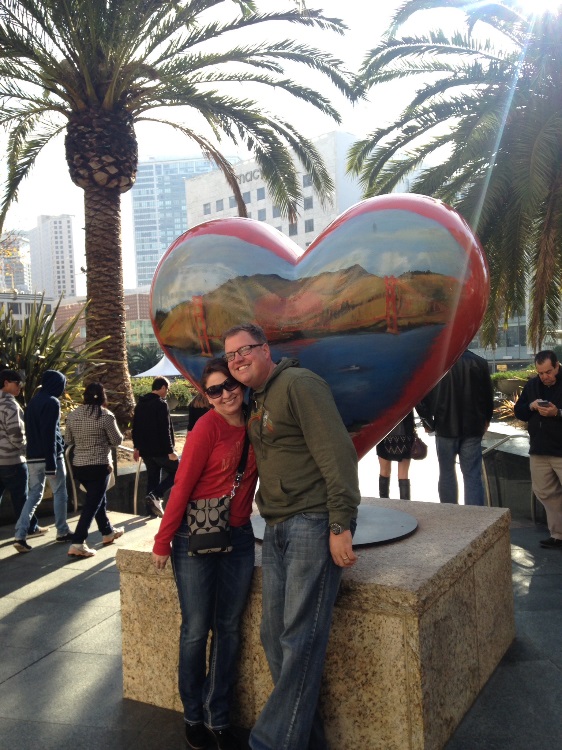 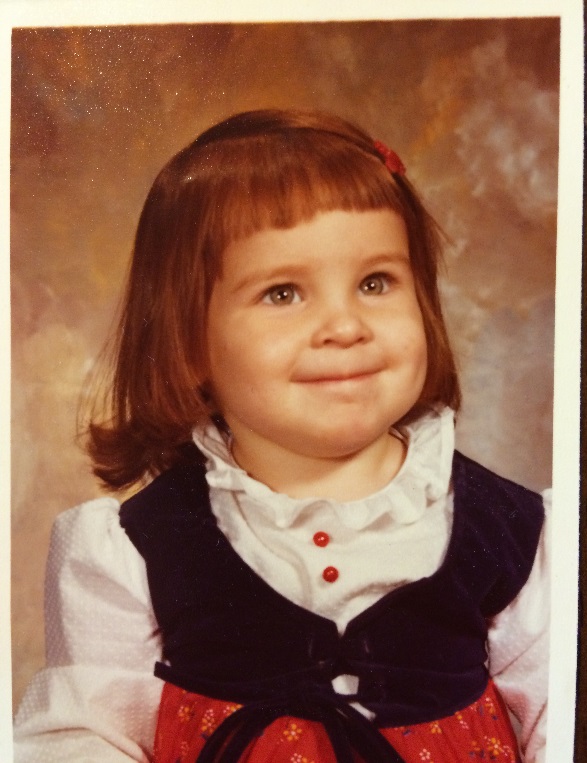 Nicole McMillin, CWI
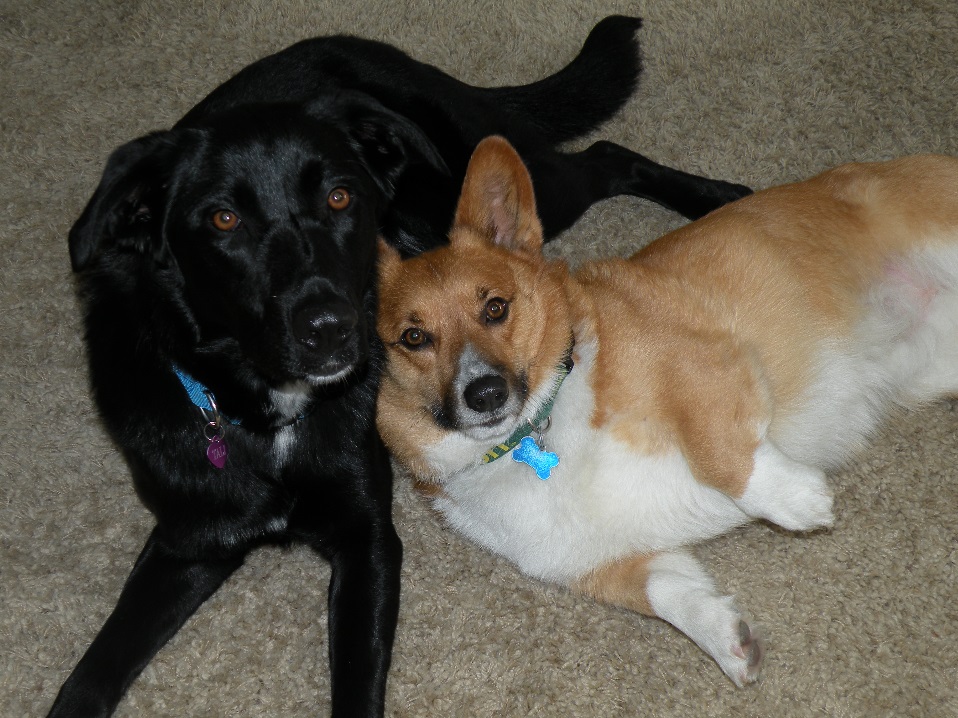 Married her husband to genetically modify her children (he’s 14 inches taller!)

Her dog was a monthly model for the Idaho Human Society calendar this year

Loves to hike in the forest

Director of Financial Aid at NNU
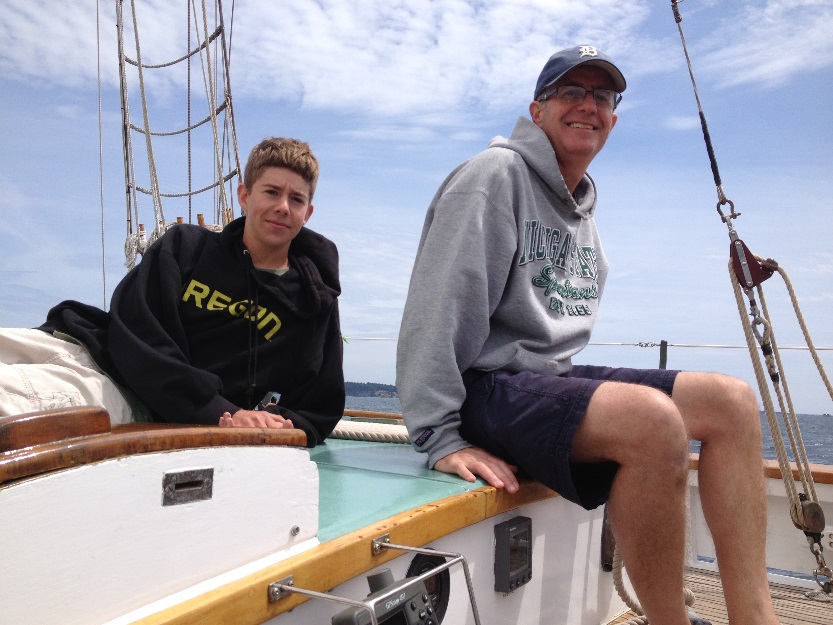 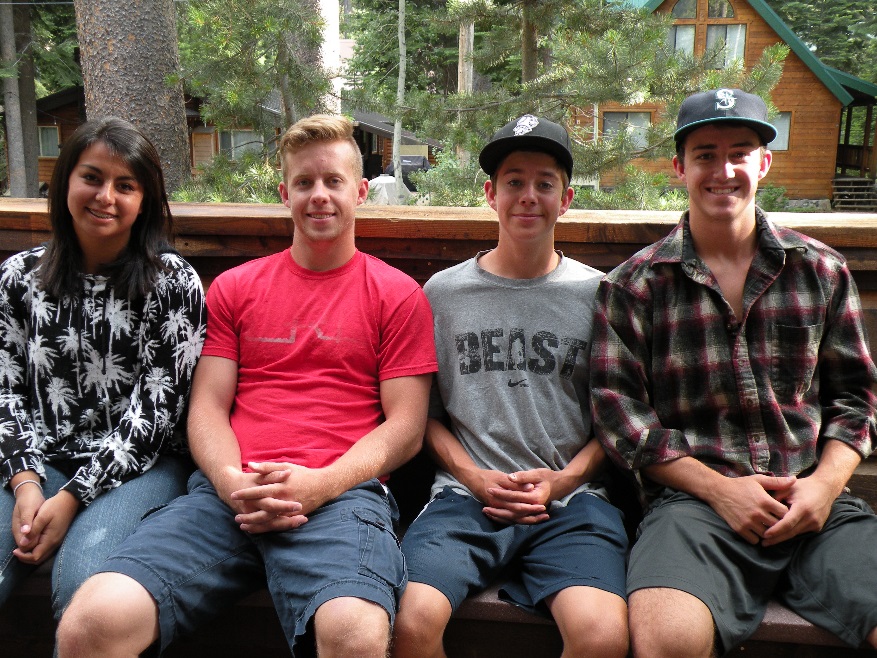 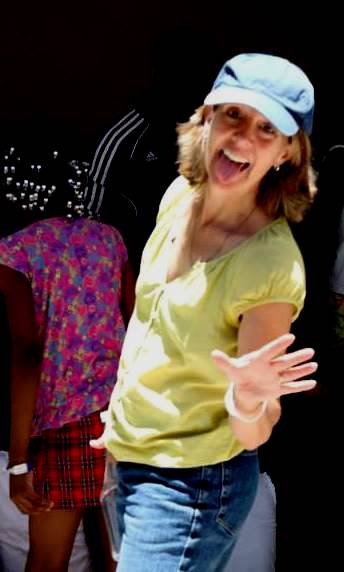 Ann Crabb, NNU
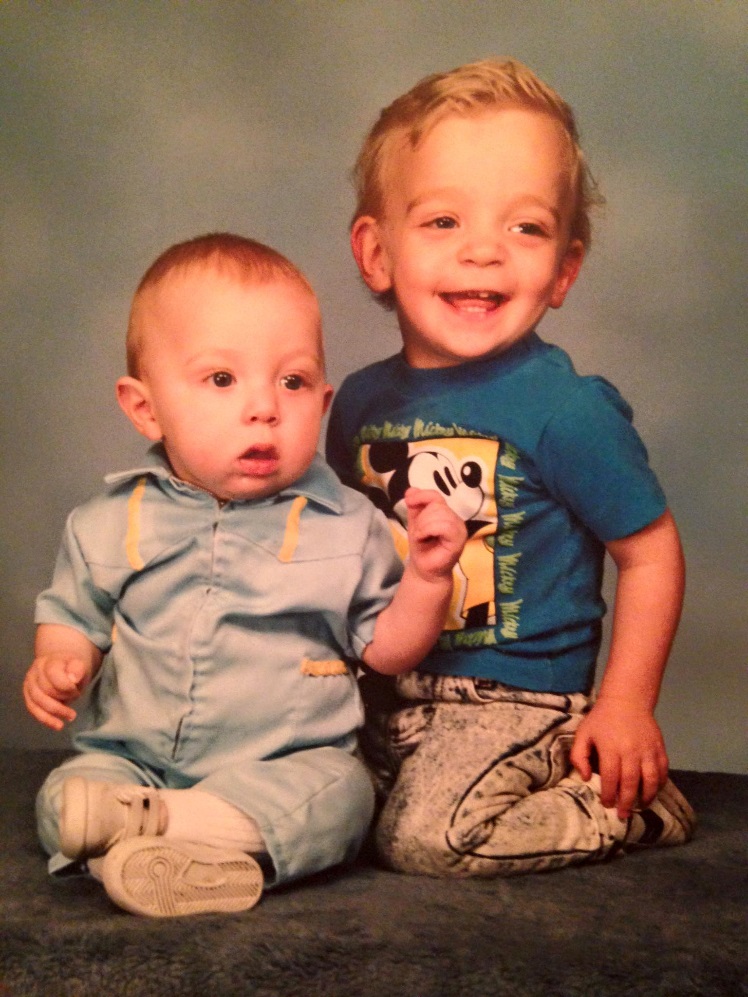 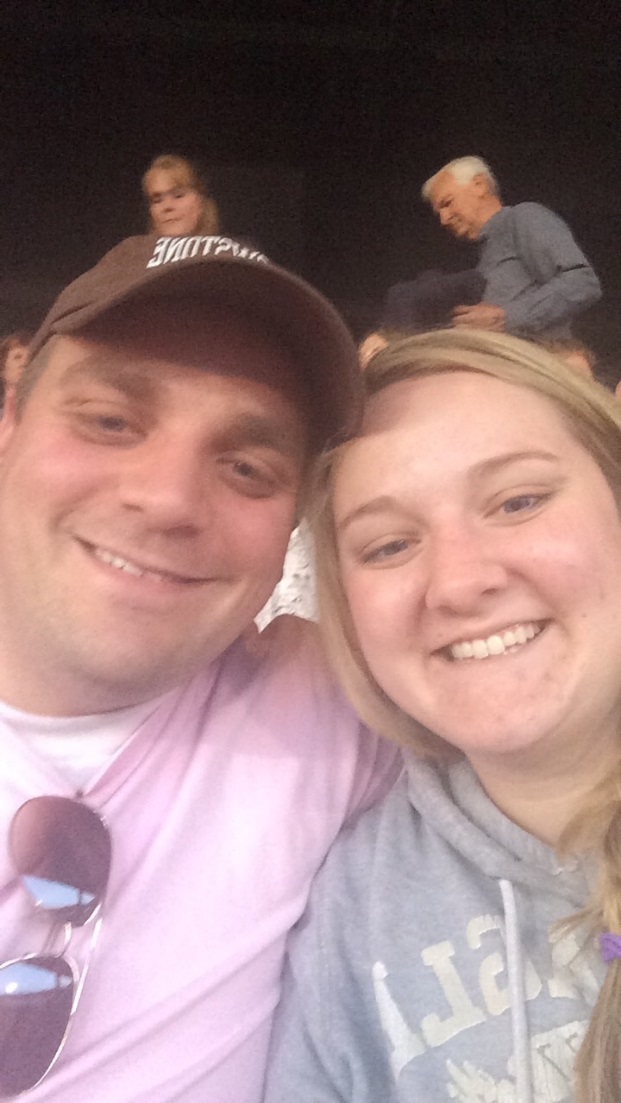 Loves numbers and analyzing them

Enjoys board games like Settlers of Catan, Monopoly, Risk, etc.

Is an intense Christmas decorator

Eligibility Specialist at BYU-I
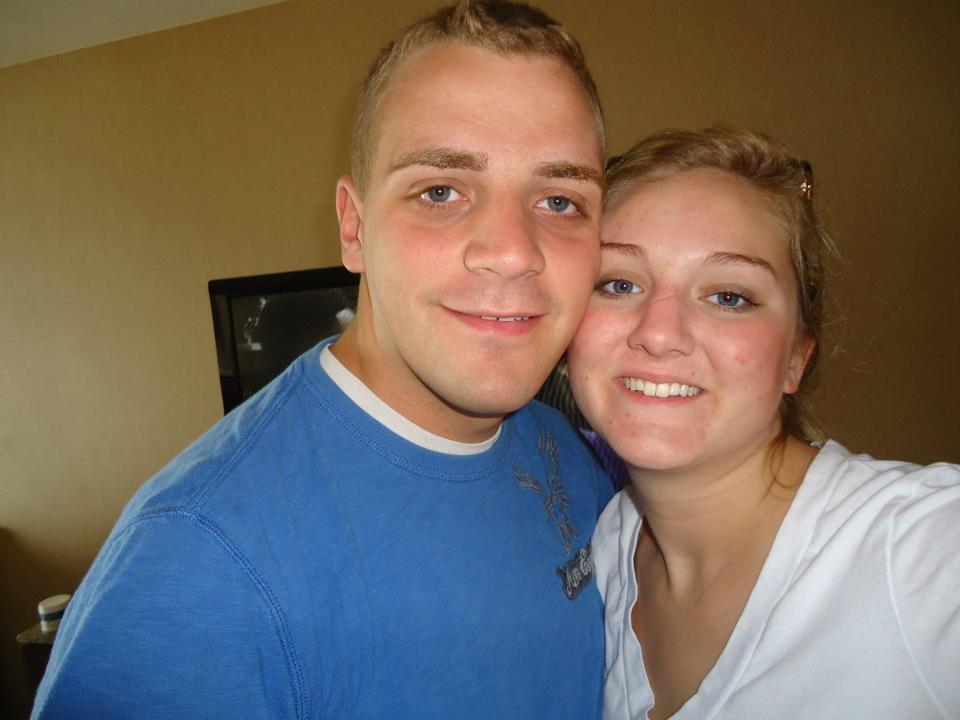 Michael Wilson, BYU-I
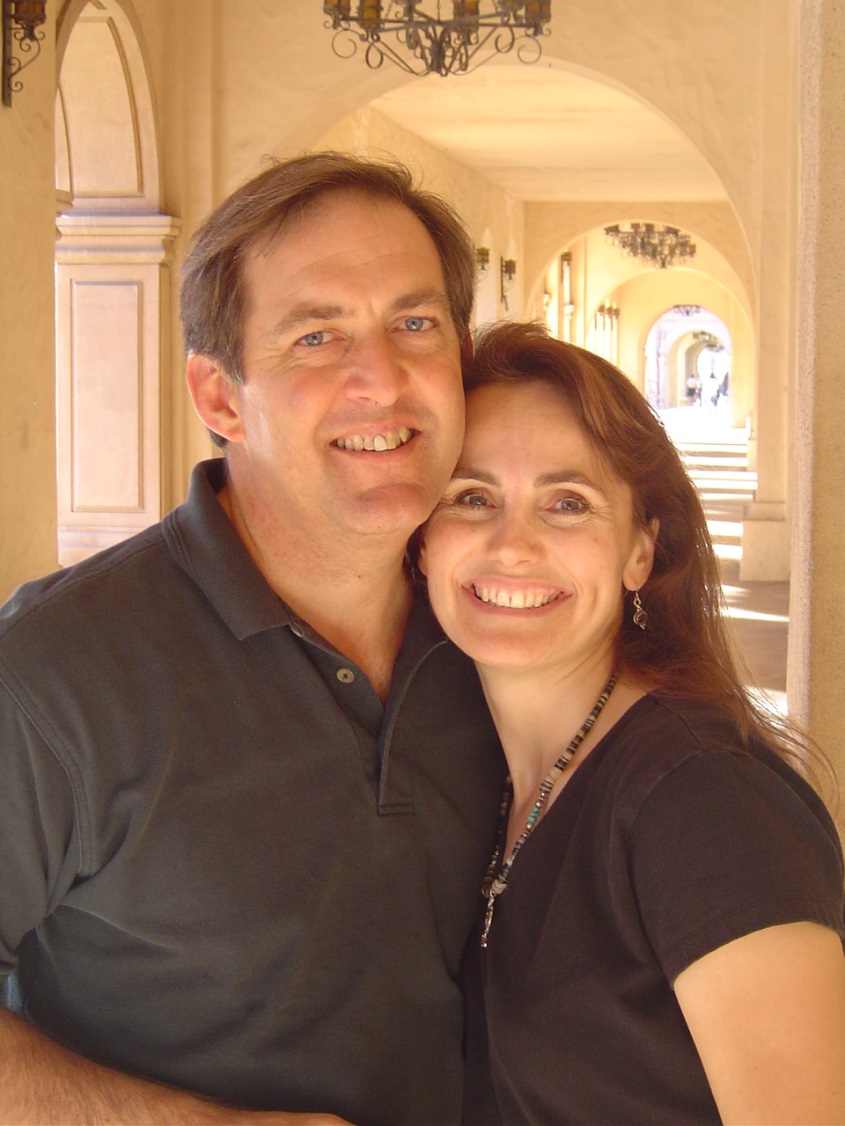 Was once a government contractor where she held an explosive certification

Was once a mountain climber, but now only occasionally sport climbs

Likes to design and create quilts for her grandchildren

Financial Aid Counselor at BYU-I
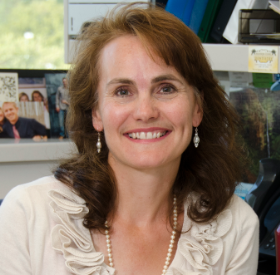 Sylvia Turley, BYU-I
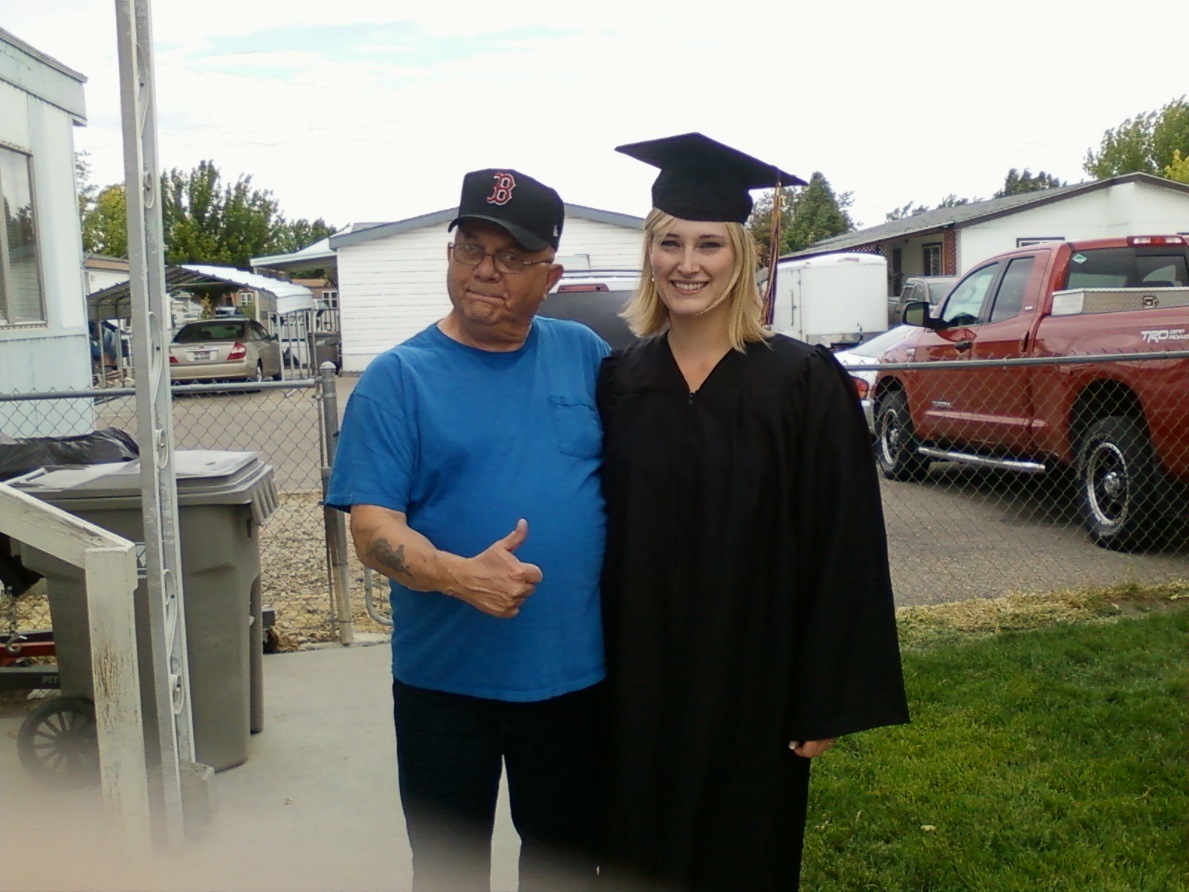 Is a grandma

Her parents recently lost almost everything due to wildfire

Financial Aid Specialist at C of I
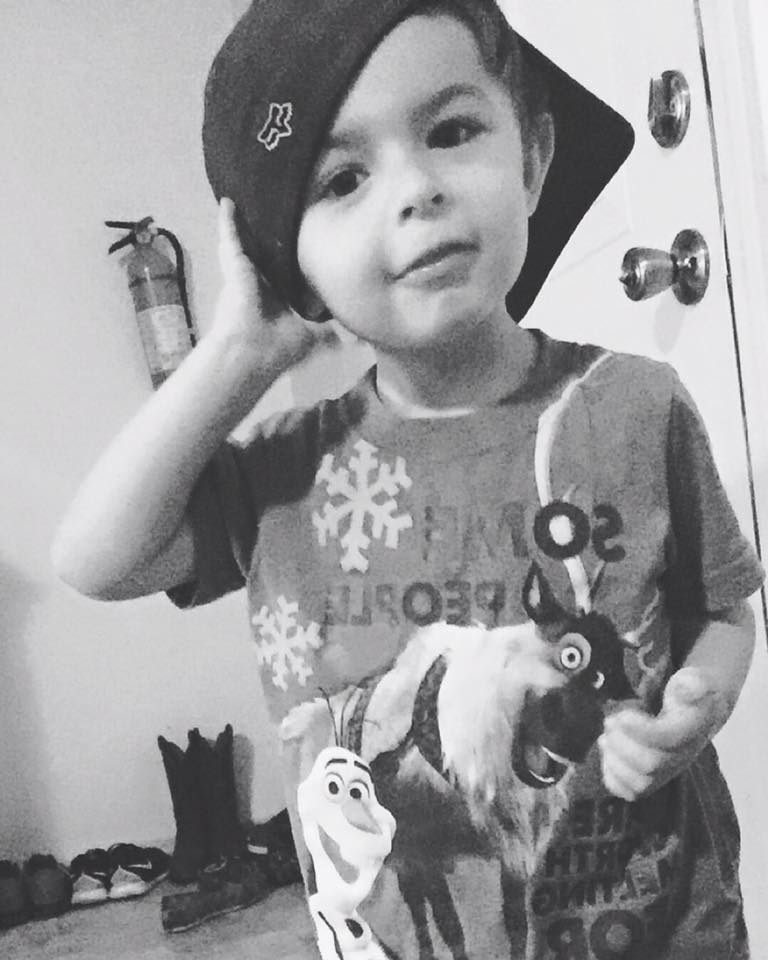 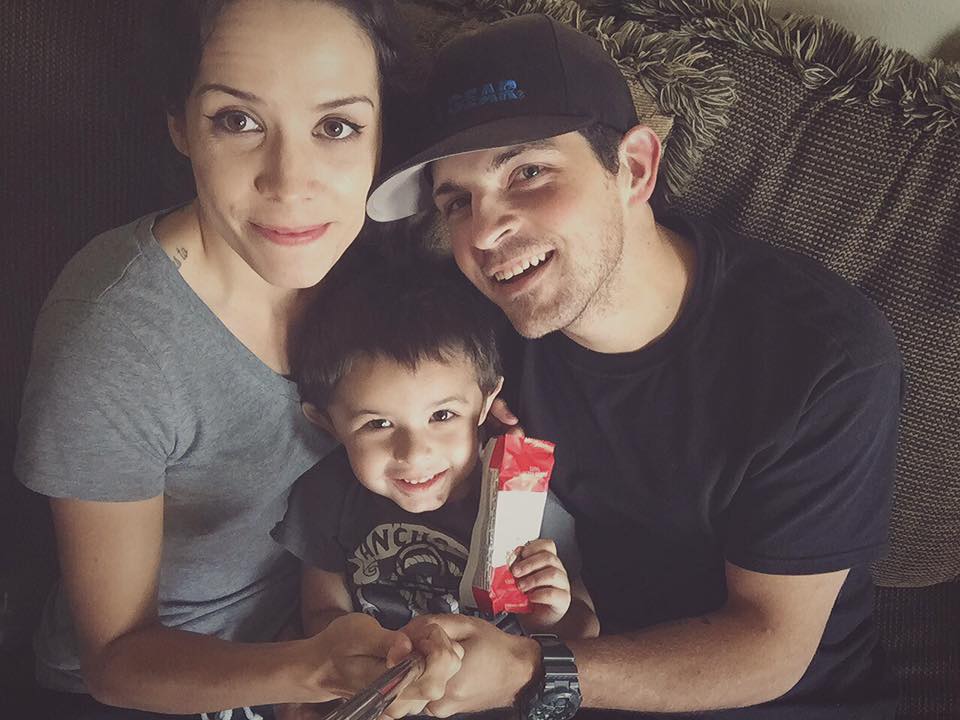 Merna Davis, C of I
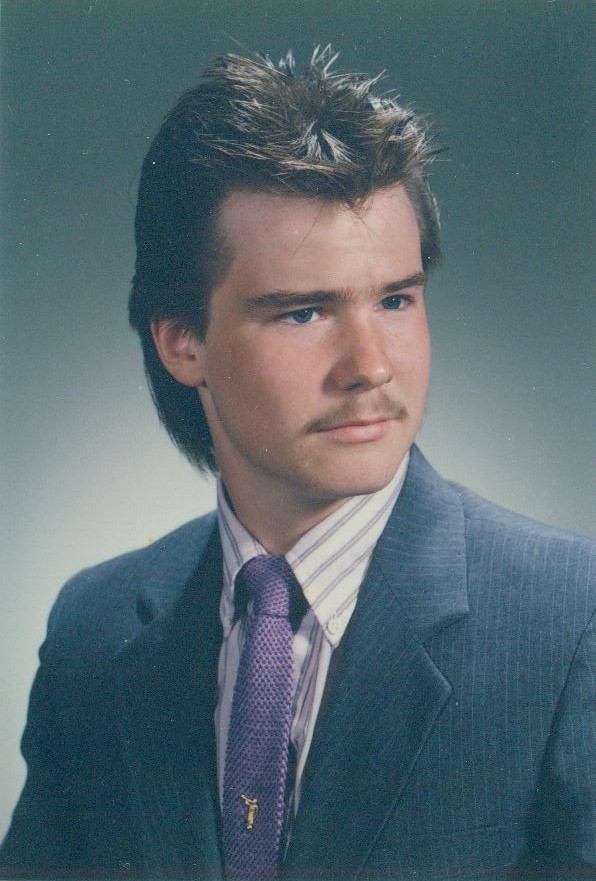 Was a TV host/ news anchor/ reporter for a weekly local county/ school district new program

Was once a probation officer and member of a gang taskforce

Was in New York on THE 9/11

Before moving to Idaho, he lived in the 9th and 11th largest uban areas in the world, each one having 20 million people
Aaron Sans, BYU-I
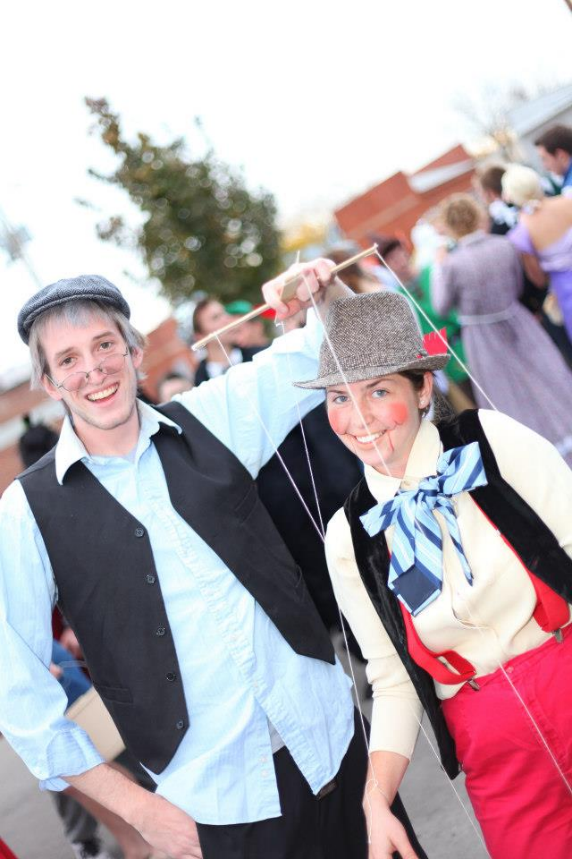 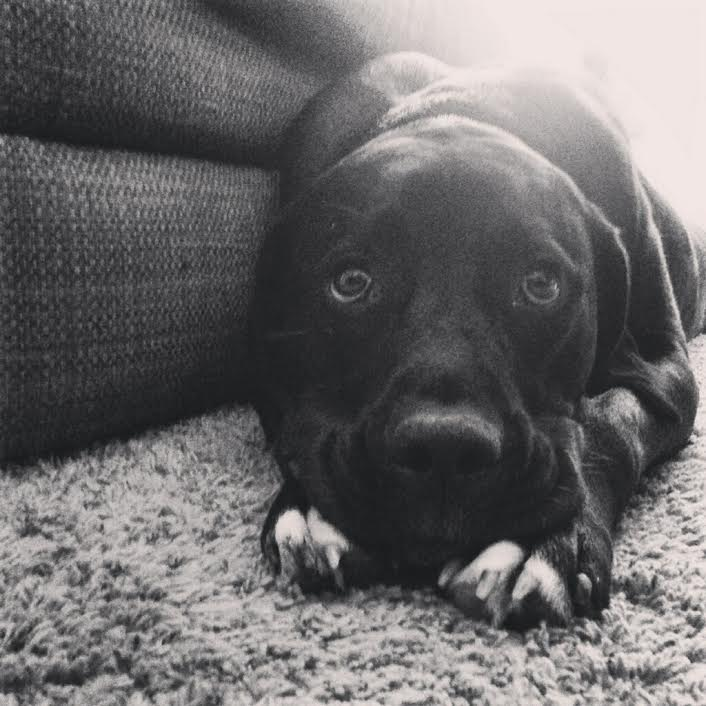 Thinks basketball is the greatest of all sports

Loves to read Jack Reacher books

His favorite candy is peach rings

Loan Processor/Office Manager at NNU
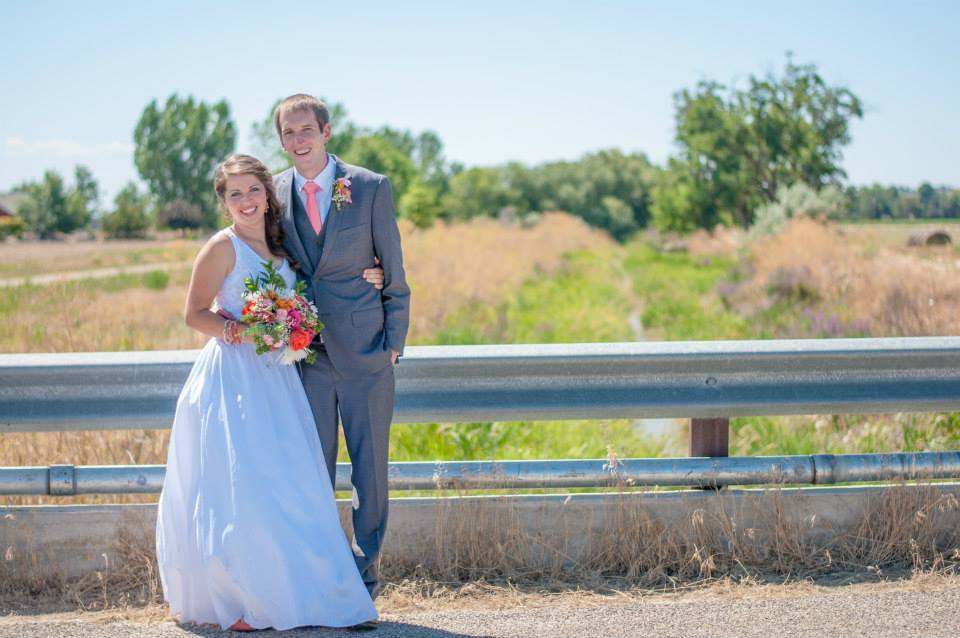 Stephen Field, NNU
Was once a welder

Owns a saddle, but no horse

Is soon to be the proud parent of a U of I alumni!

Director of Financial Aid at ISU
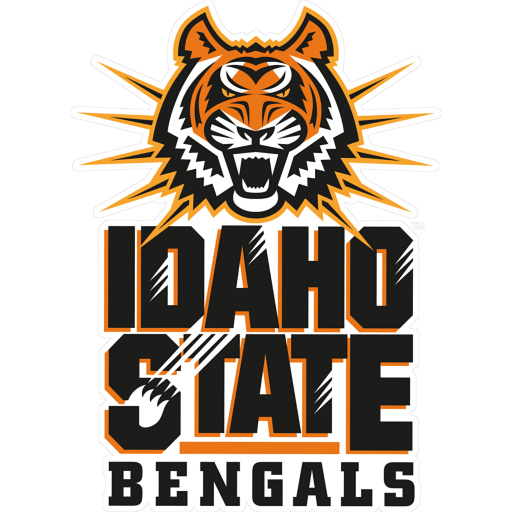 James Martin, ISU
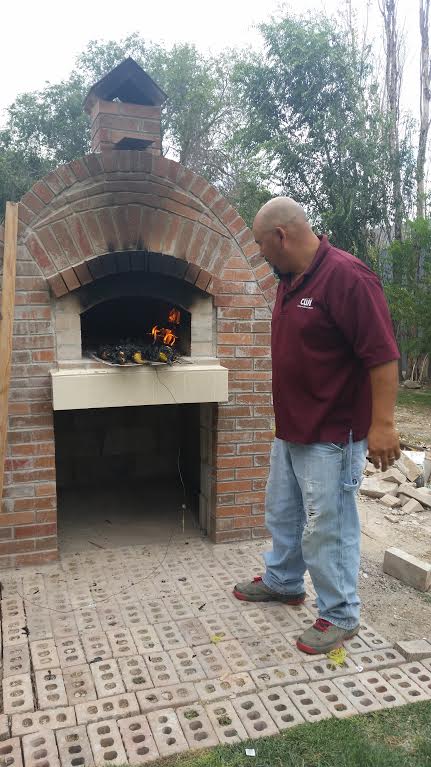 Loves making cards and mini albums

English is not her first language

Financial Aid Counselor at BSU
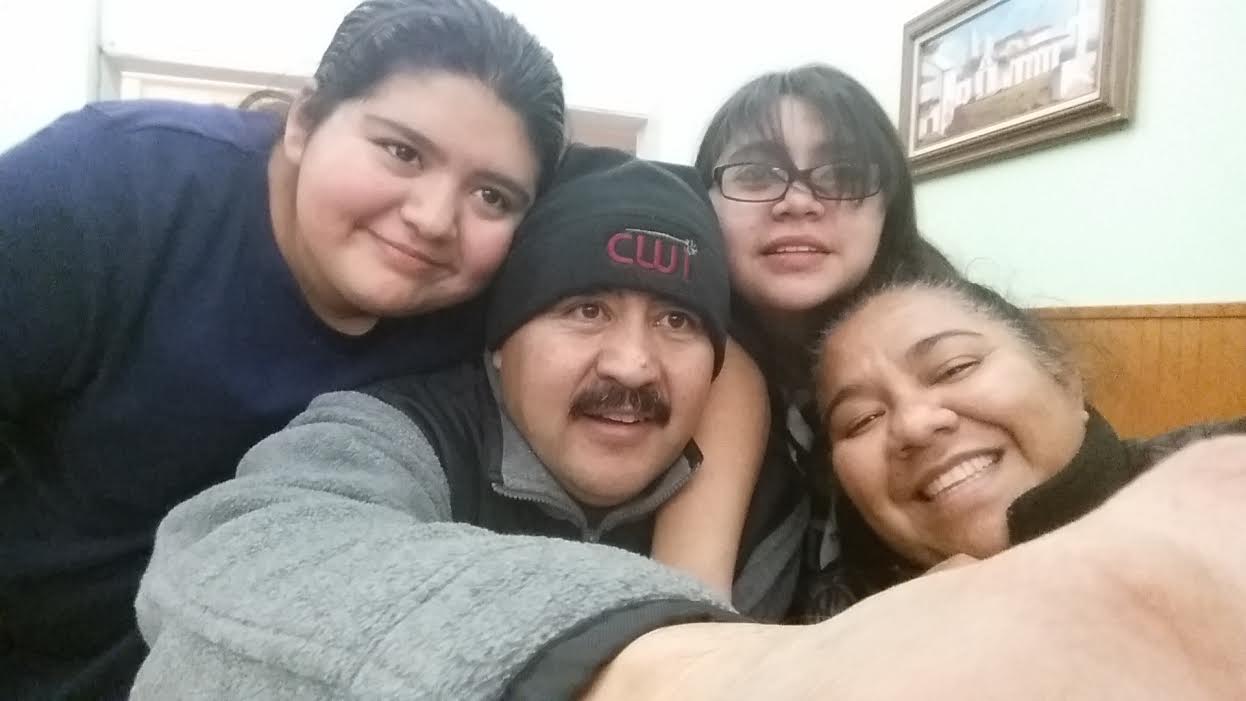 Connie Solis-Garcia, BSU
Has been married 35 years

Has three grandchildren

Loves shoes

Loves to hike

Assistant Director of Student Financial Aid at the College of Idaho
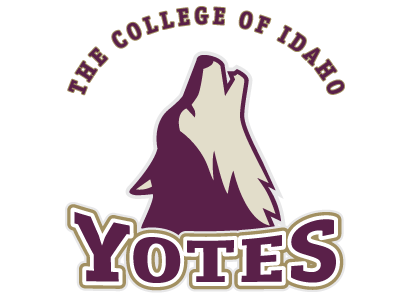 Terri Scott, C of I
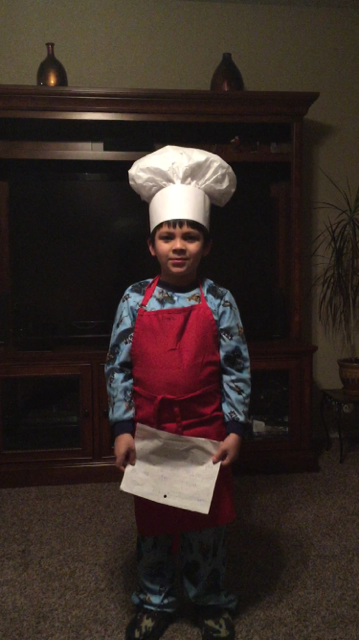 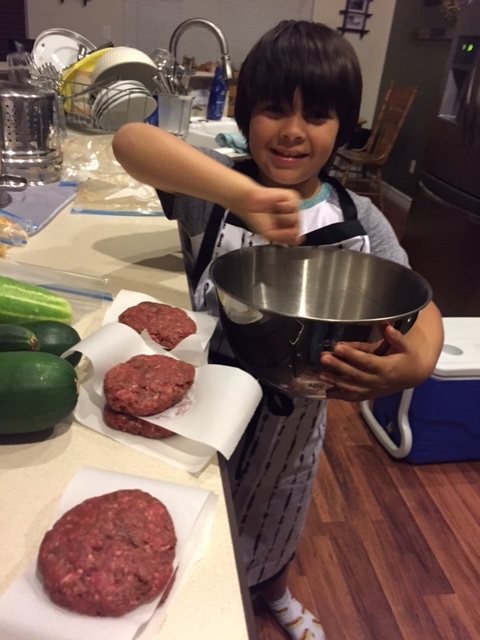 Makes the best lasagna in the world according to her son Felix

Her son loves food and is a great little chef

Financial Aid Specialist at CWI
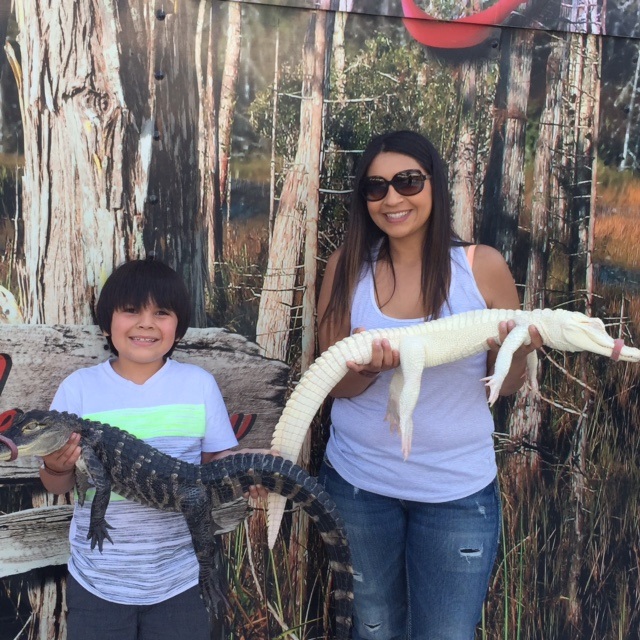 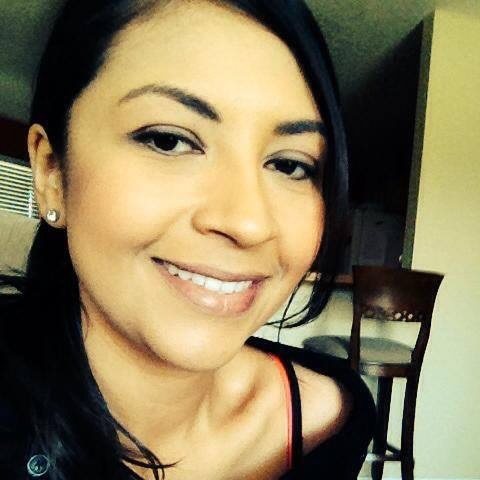 JoAnna Velasquez, CWI
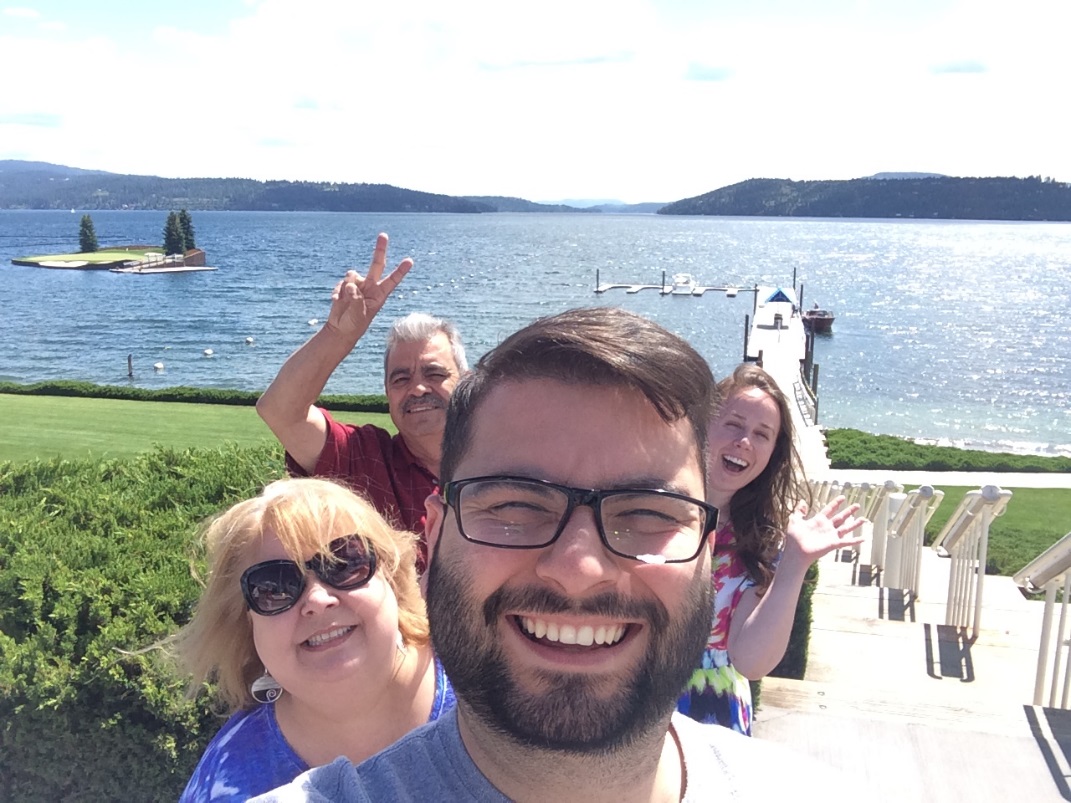 Was a movie extra for two years

His first language is Spanish

Was an avid skateboarder until he broke his ankle

Financial Aid Counselor at U of I
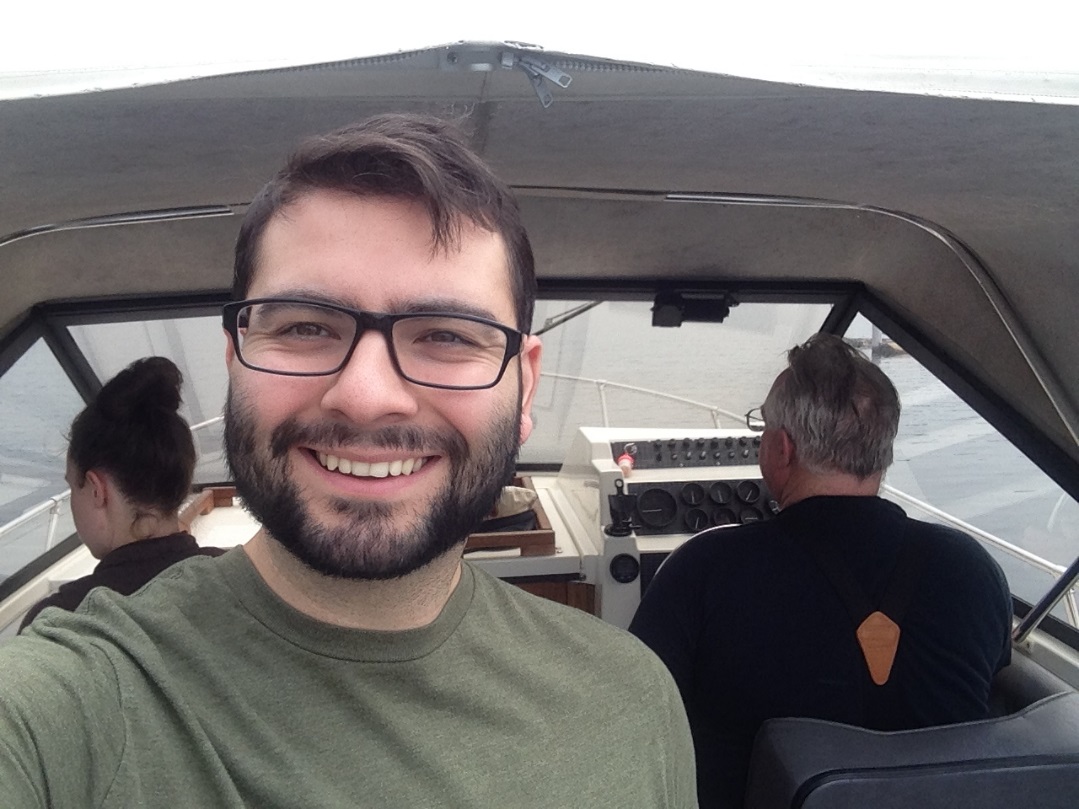 Daniel Carlos, U of I